VẬT LÍ 11
SÓNG ĐIỆN TỪ
GIẢI MÃ Ô CHỮ
Cách chơi
Chọn 1 ô chữ, tham gia trả lời câu hỏi để điền vào ô chữ, hoàn tất 8 câu hỏi để tìm ra từ khóa của ô chữ.

Câu trả lời đúng   +1đ
Từ khóa đúng      +3đ
Question Time
Giải mã ô chữ
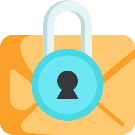 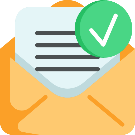 d
i
e
n
t
u
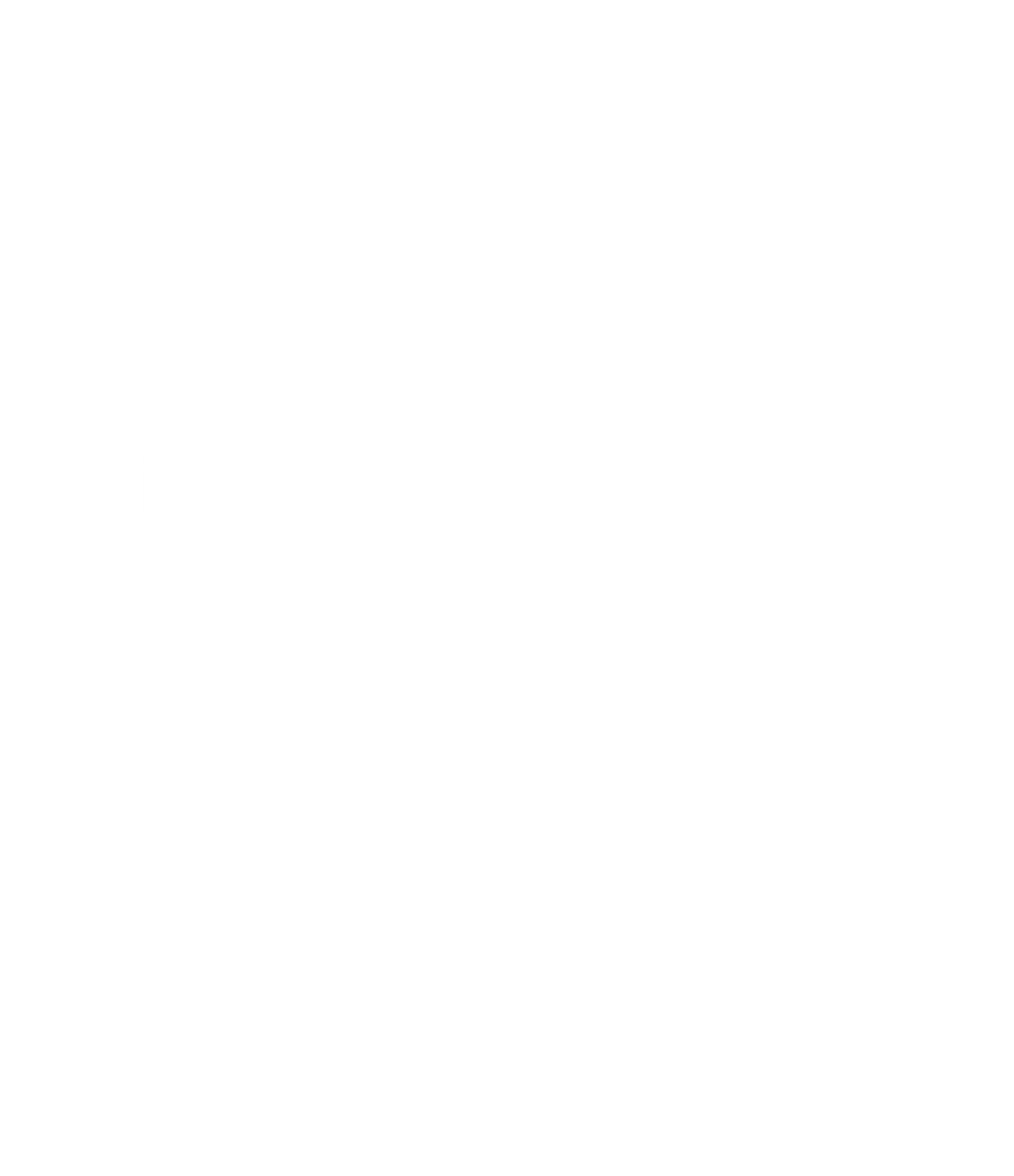 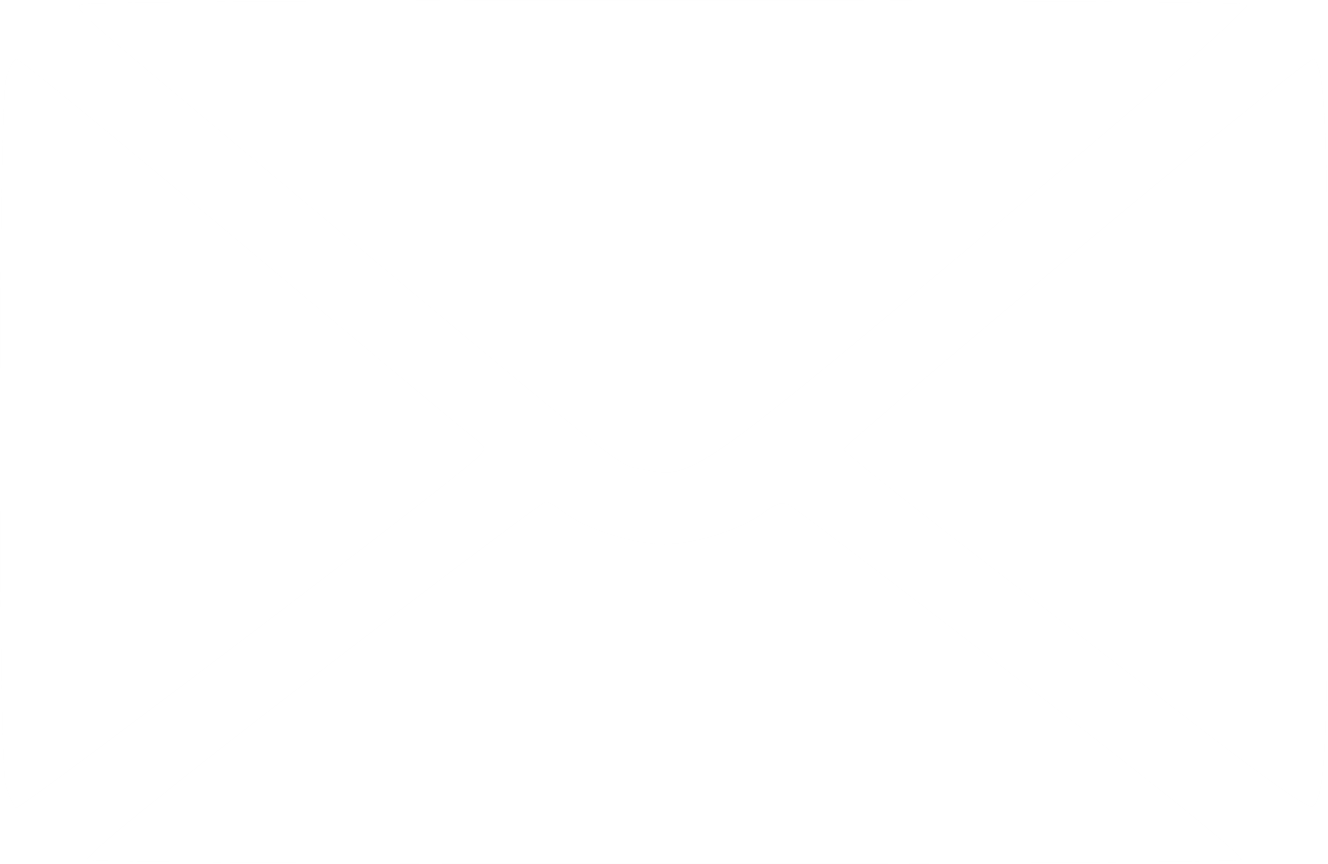 n
g
a
c
u
c
n
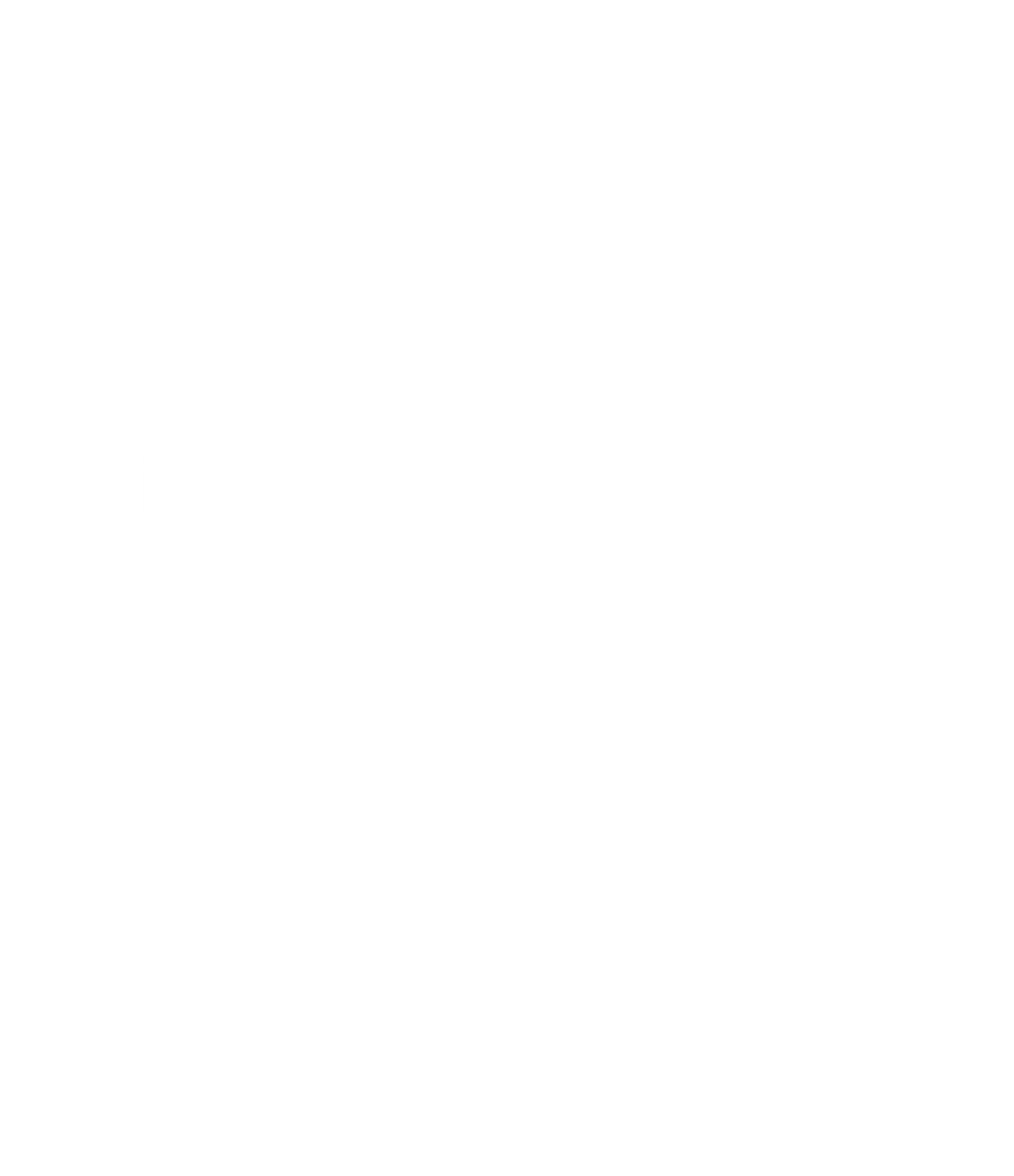 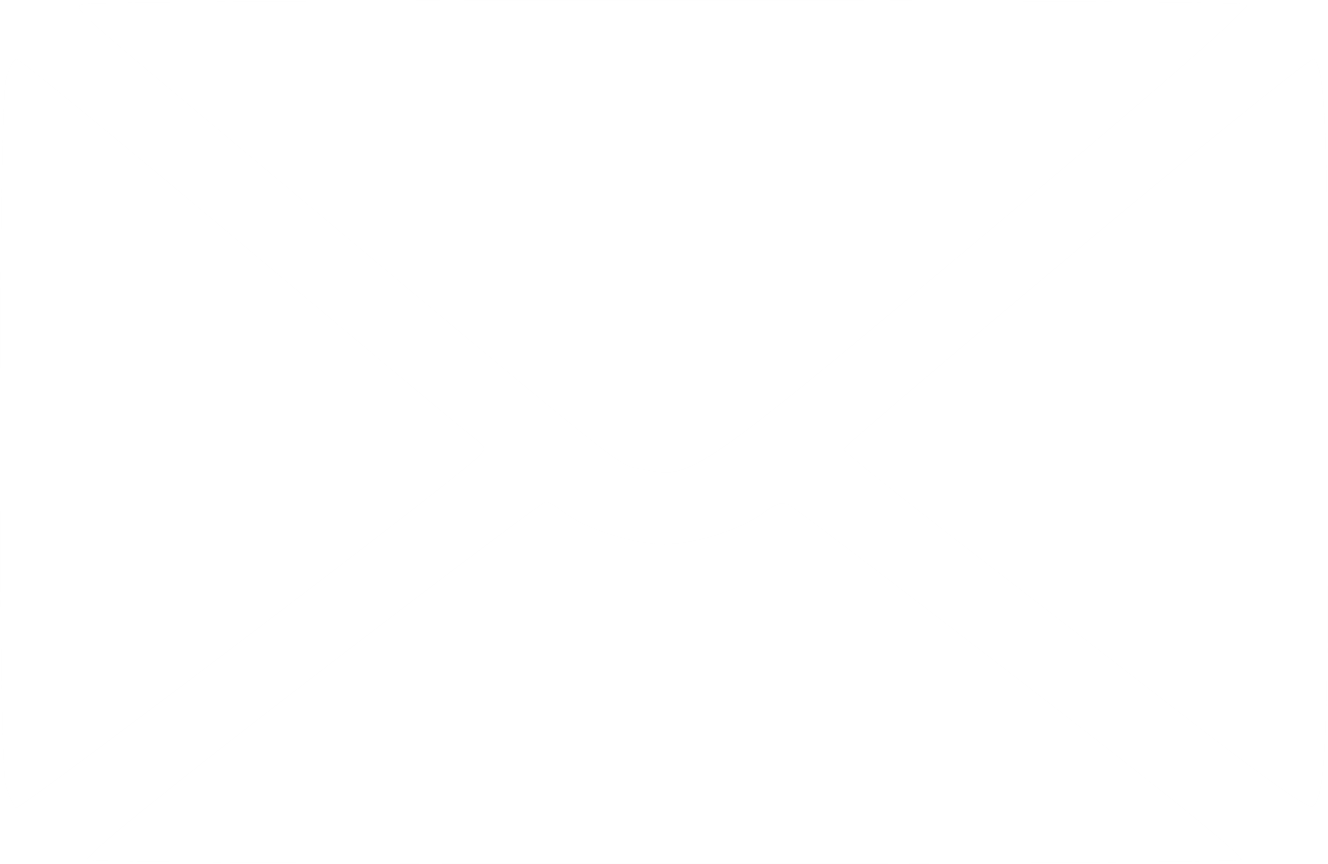 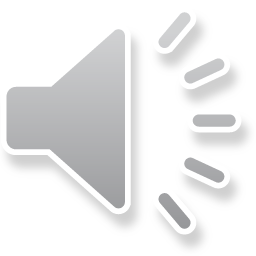 a
i
g
o
t
u
n
t
i
a
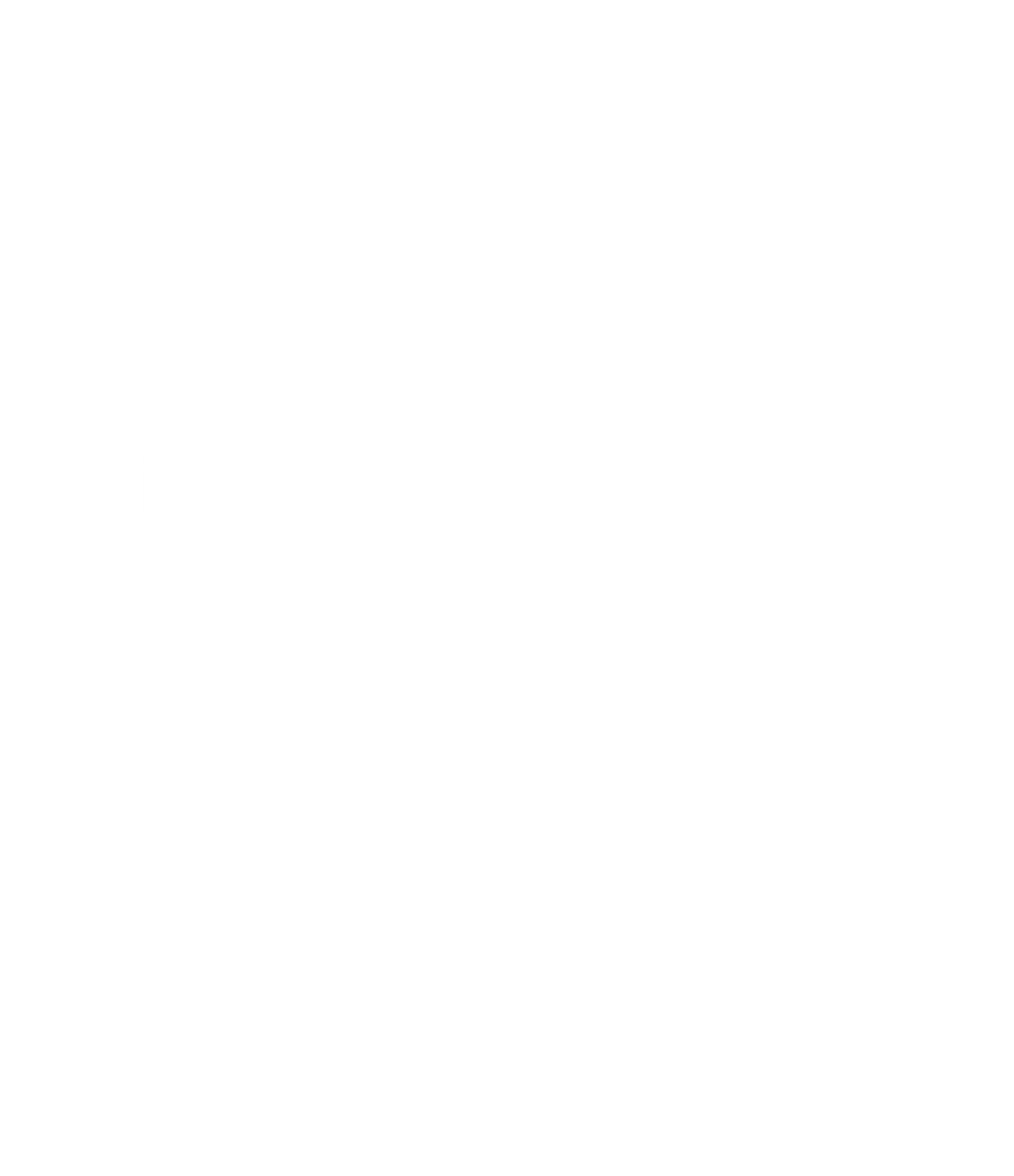 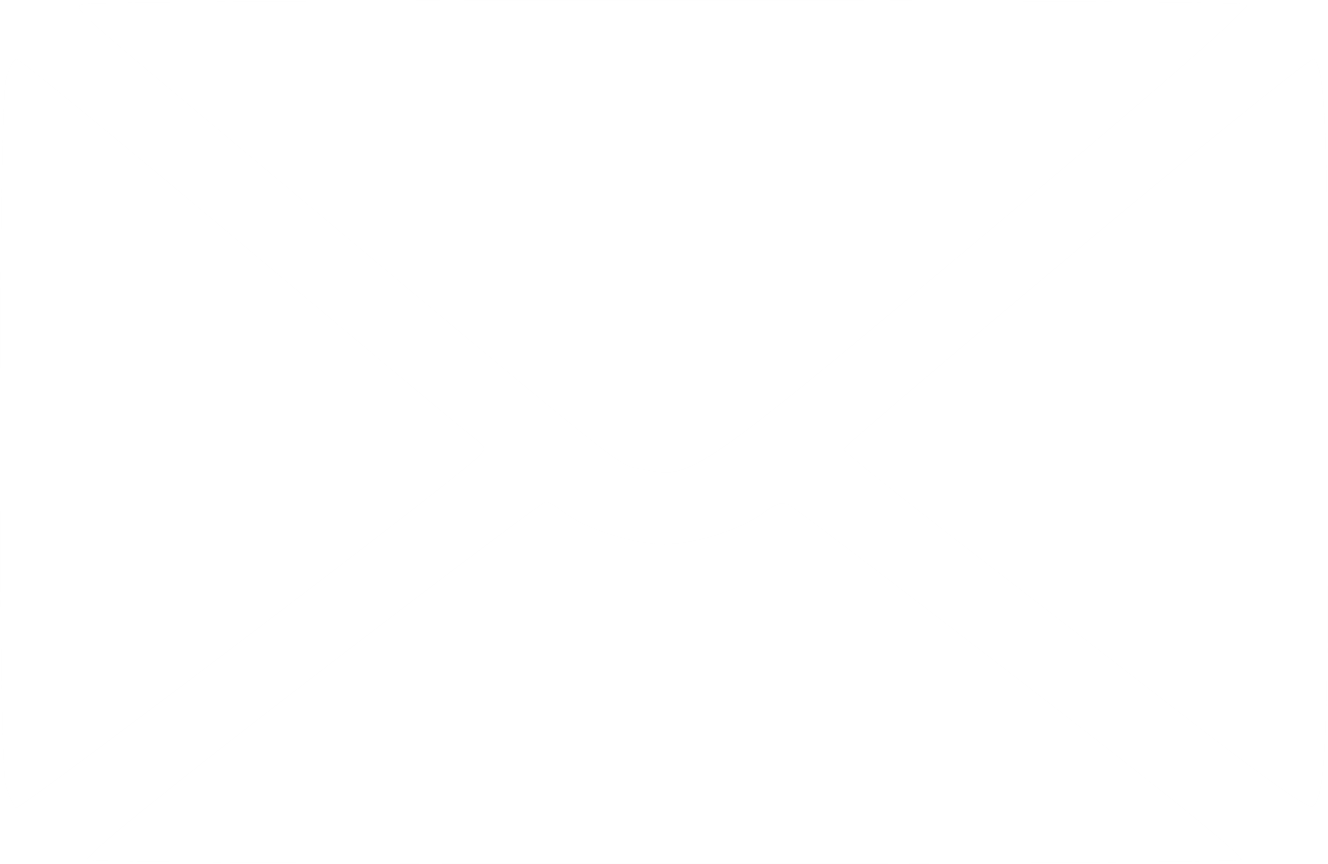 i
r
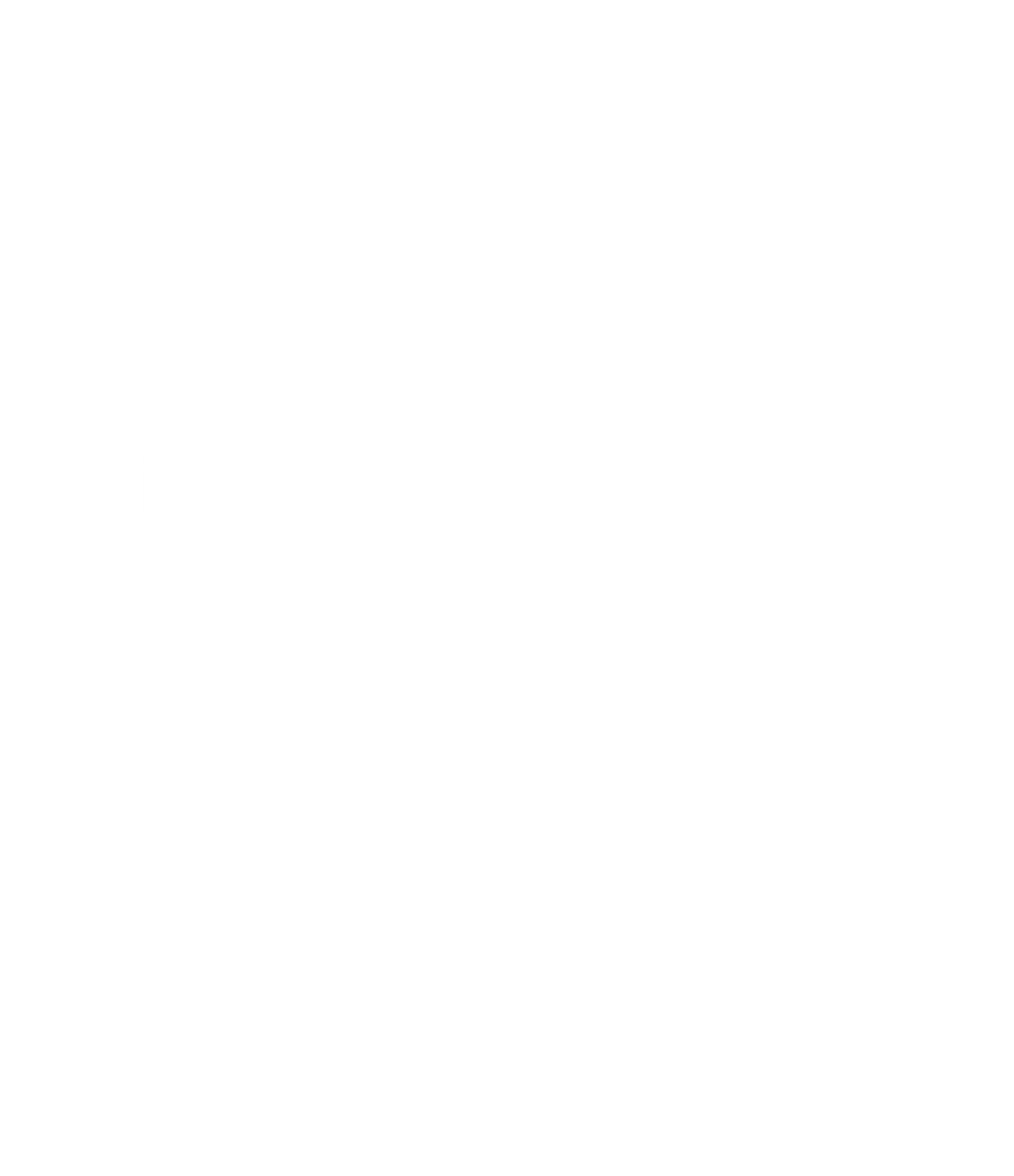 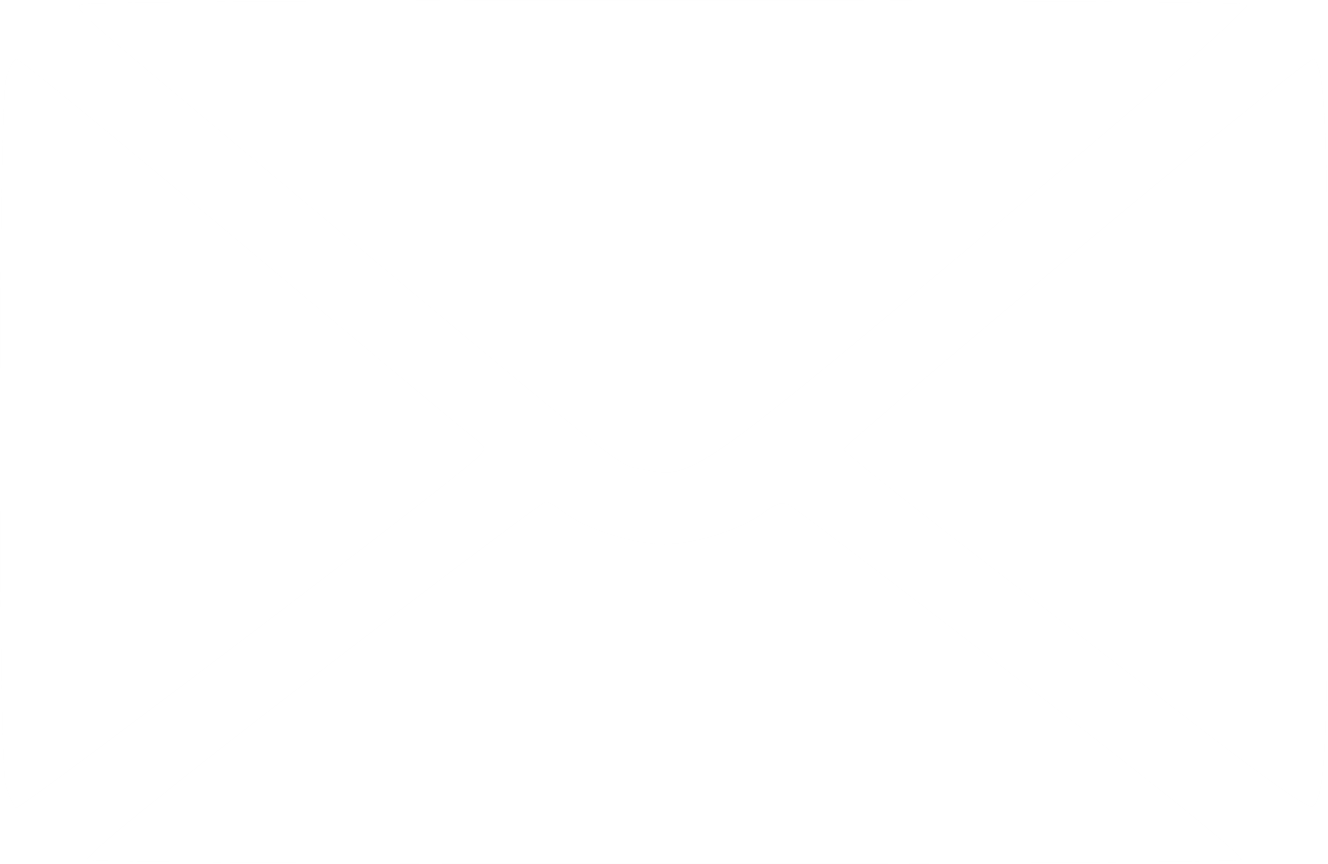 v
o
t
u
y
e
n
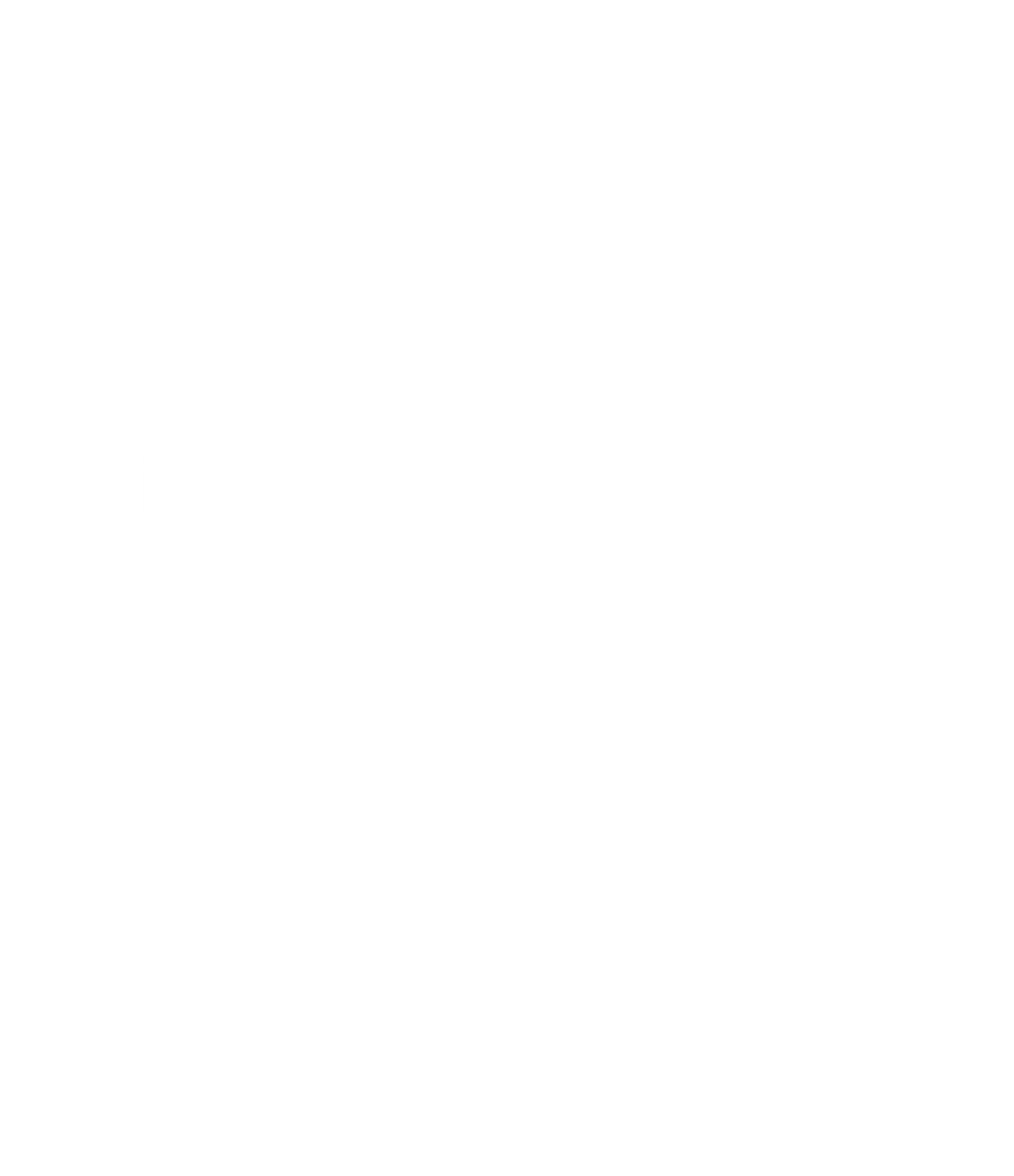 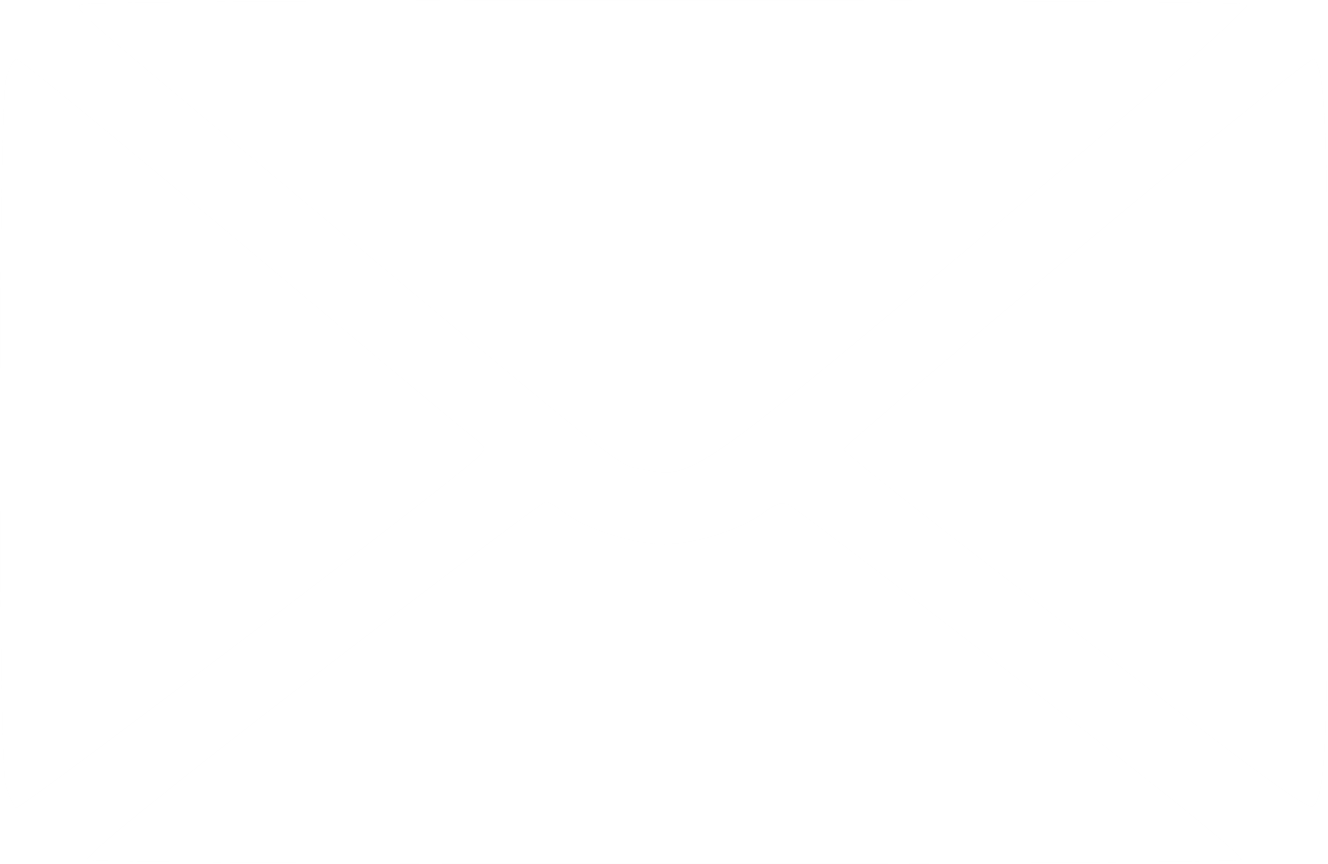 r
o
n
g
h
e
n
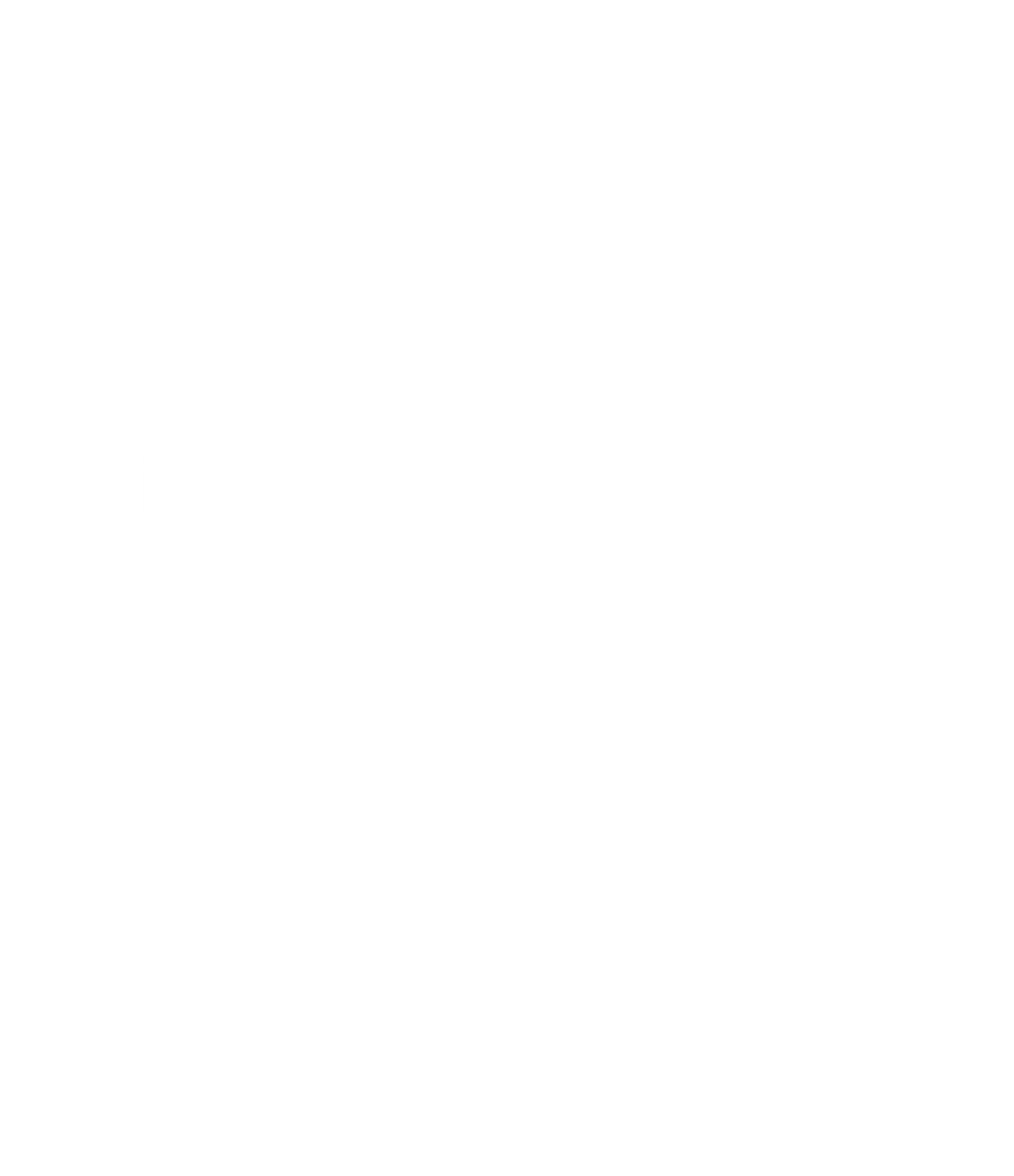 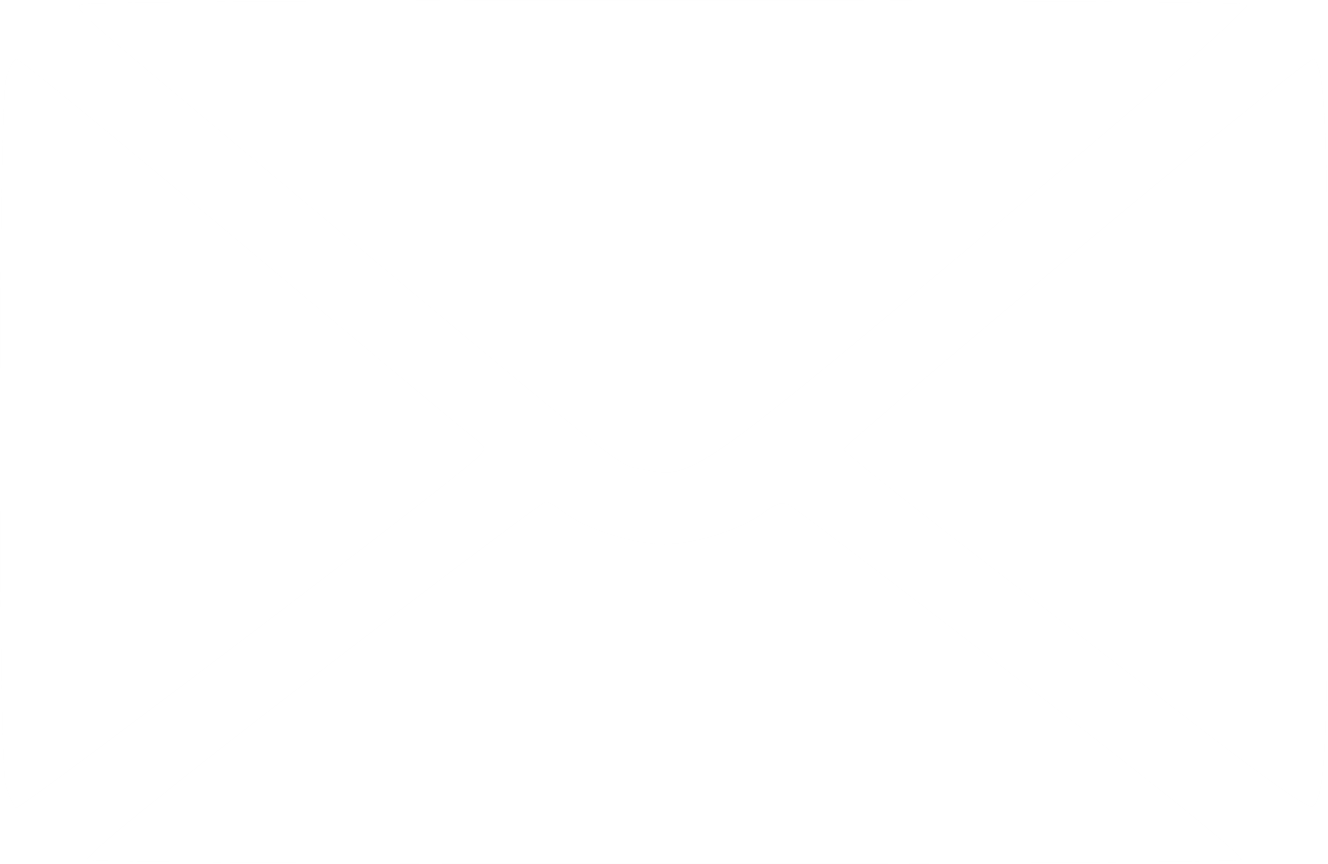 h
o
n
g
n
g
o
a
i
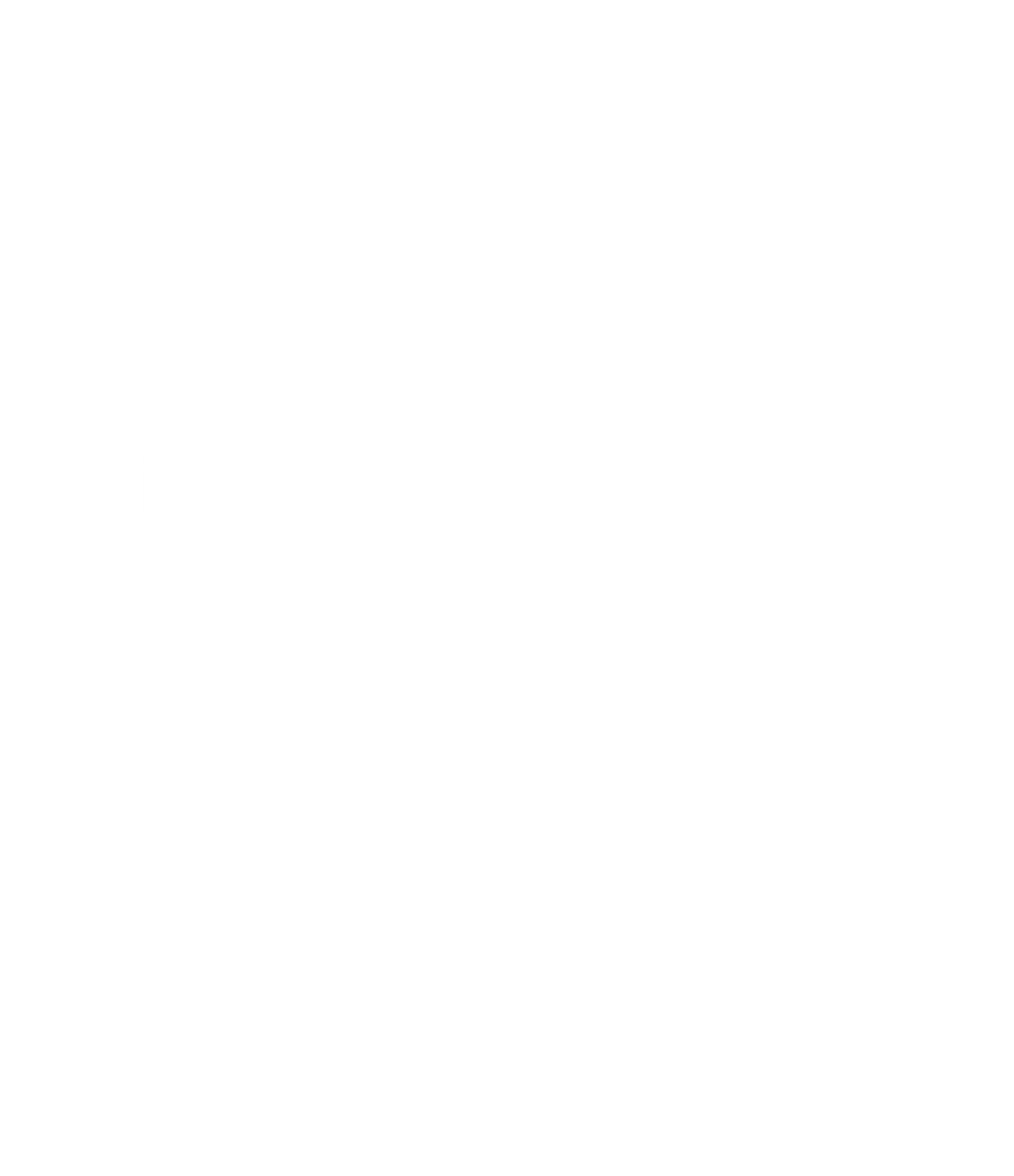 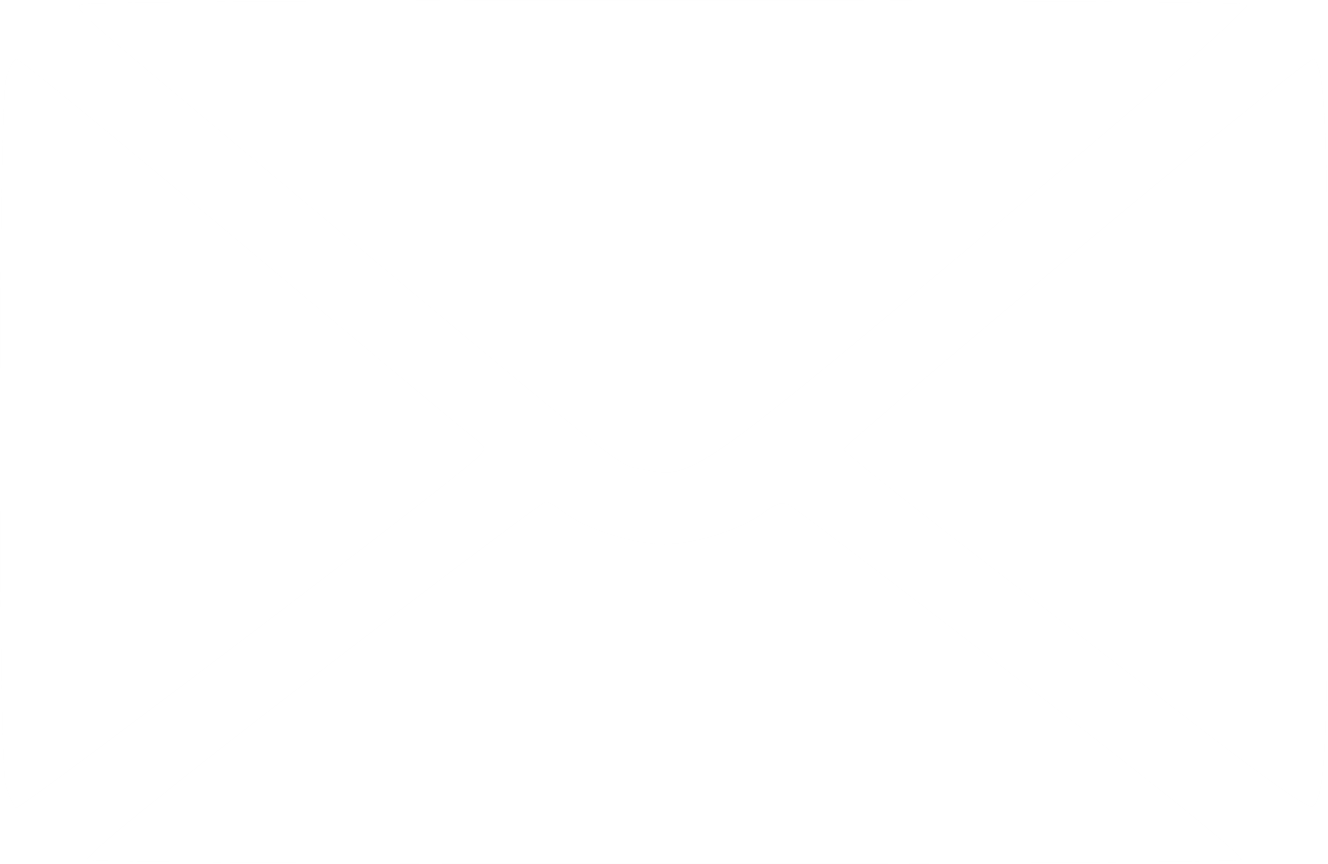 g
a
m
m
a
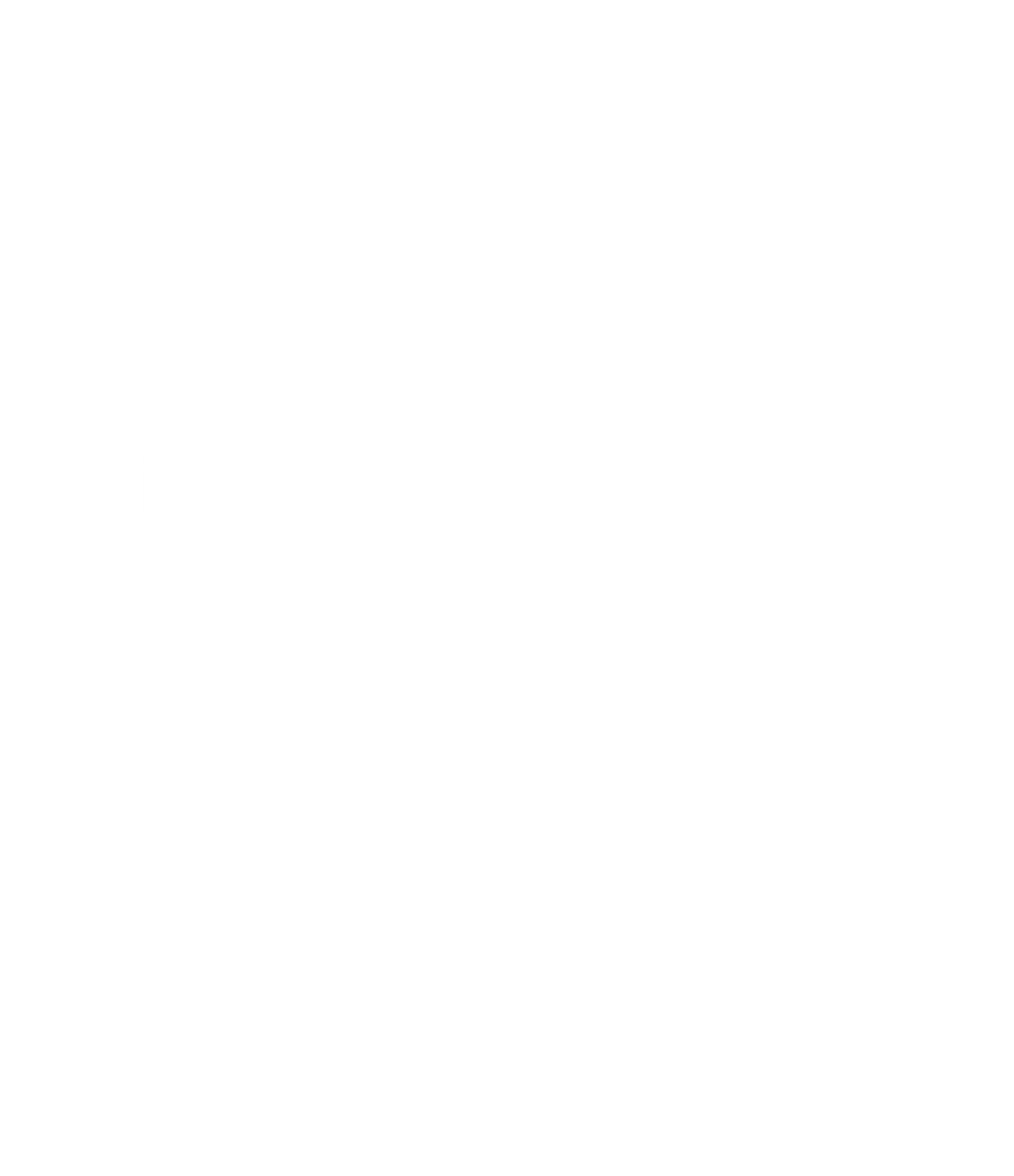 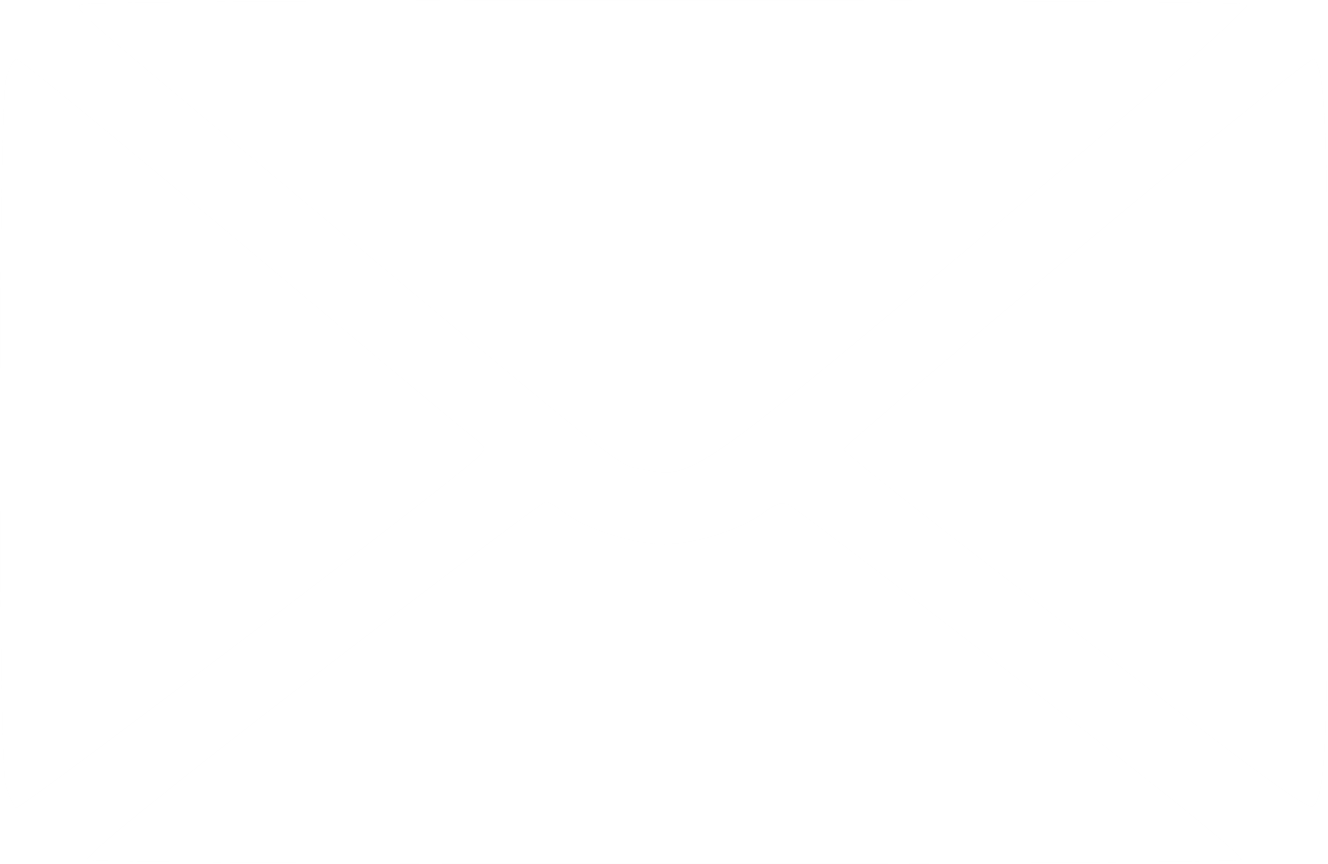 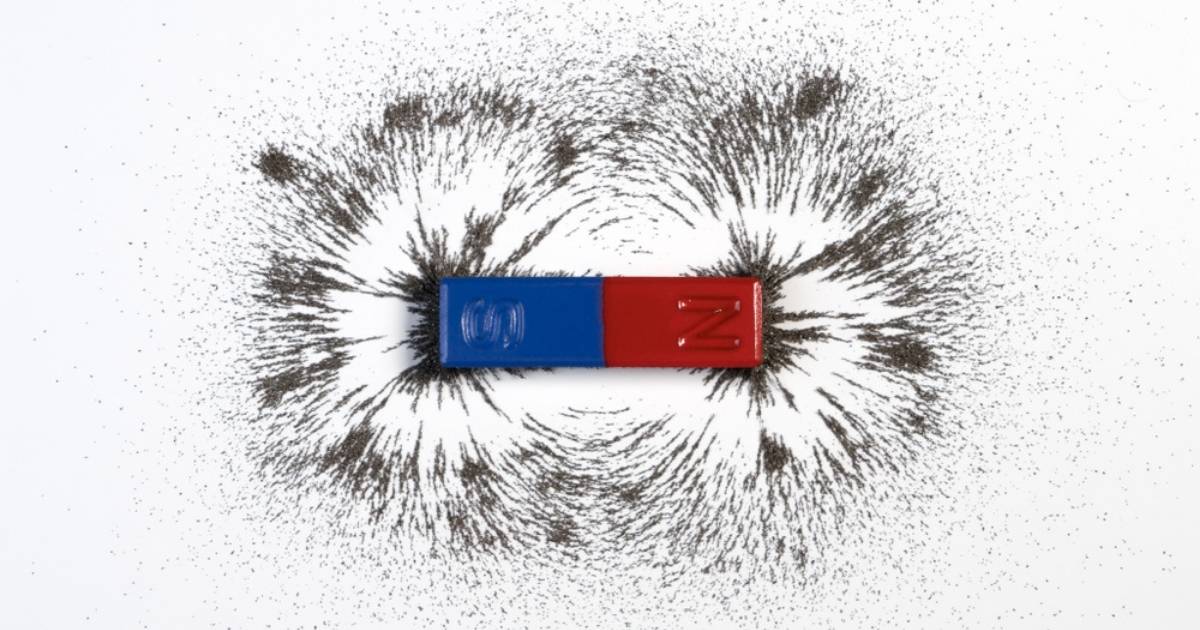 Từ trường là một môi trường vật chất mà bao quanh các hạt mang điện có sự chuyển động không ngừng.
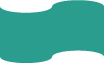 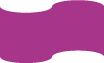 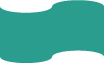 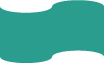 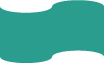 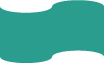 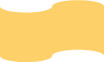 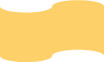 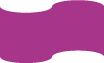 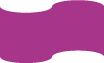 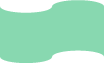 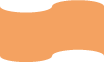 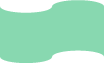 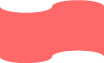 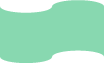 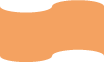 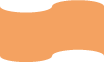 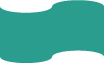 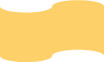 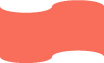 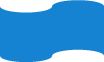 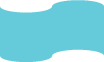 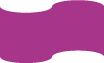 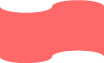 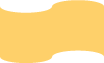 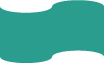 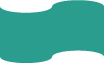 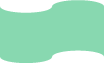 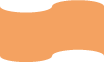 Câu số 1
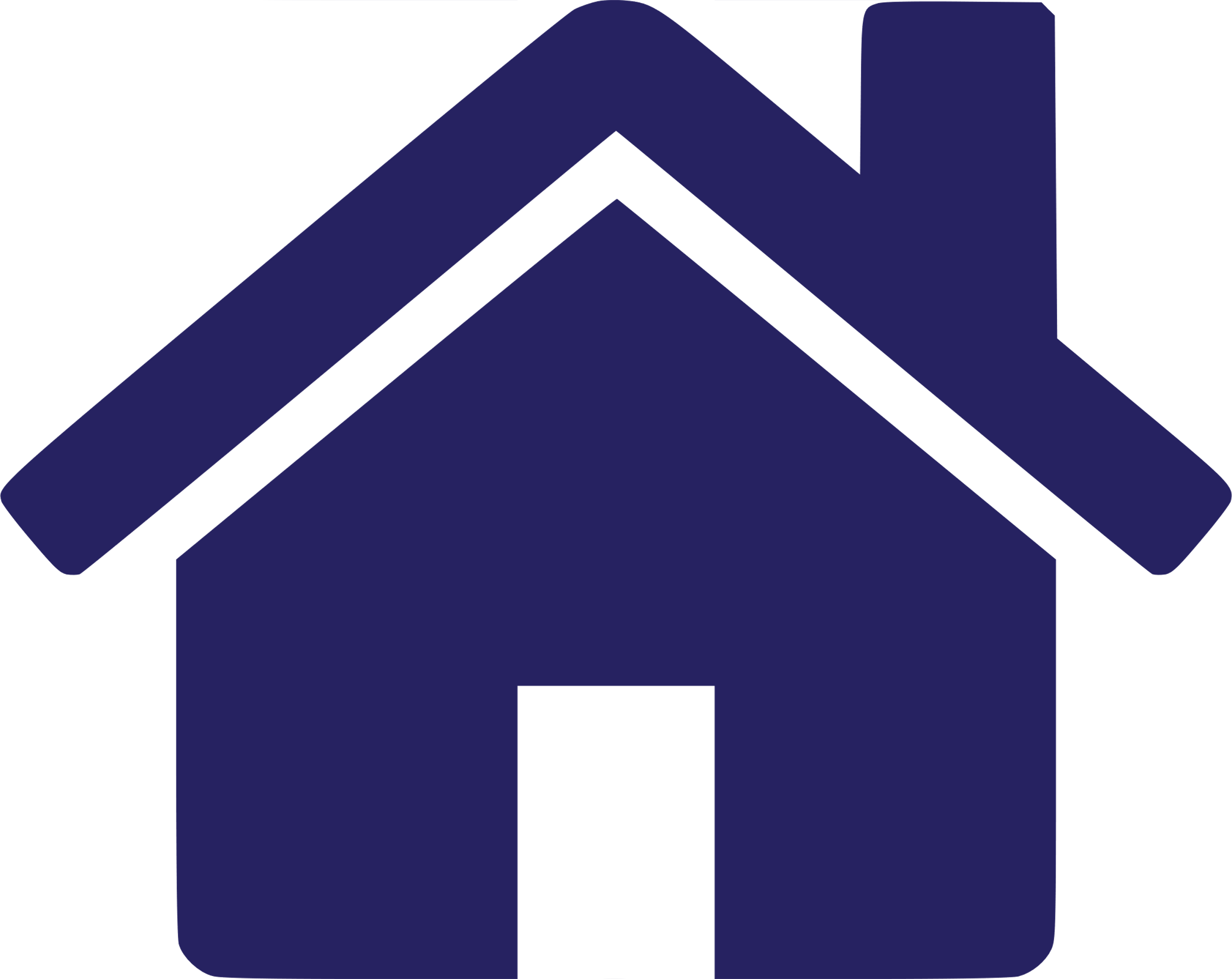 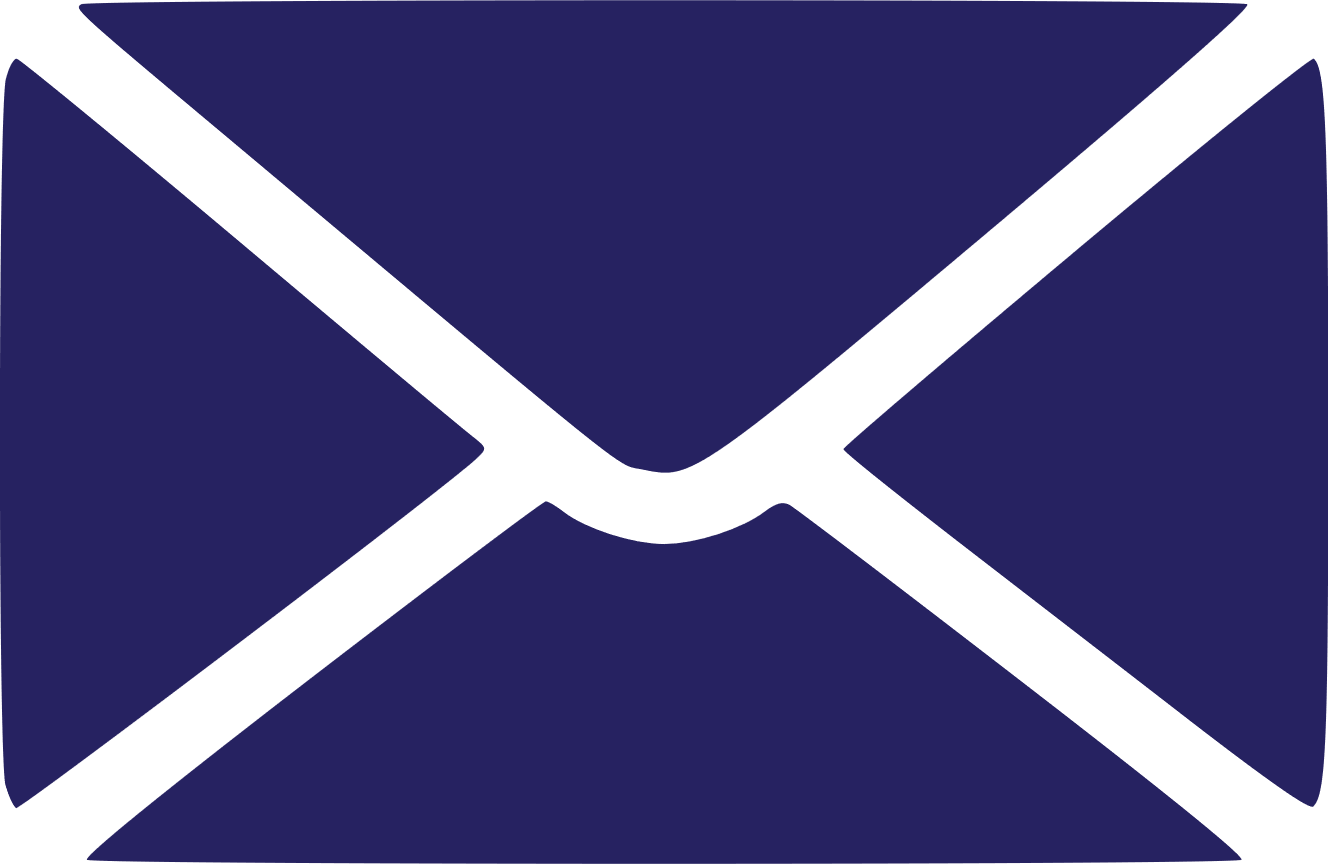 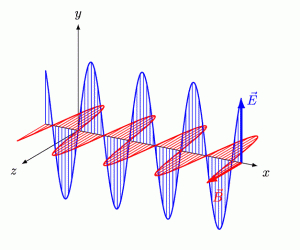 Sóng điện từ bao gồm một dải rộng tần số, gọi là thang sóng___
Đây là gì?
n
i
t
ừ
đ
ệ
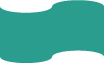 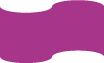 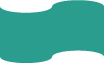 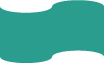 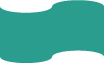 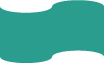 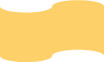 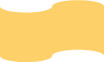 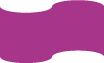 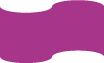 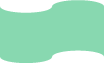 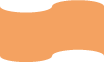 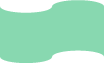 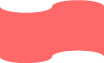 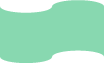 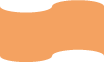 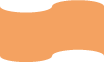 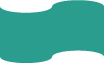 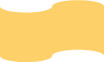 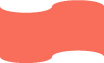 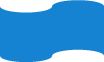 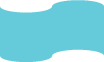 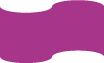 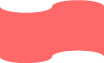 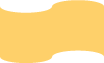 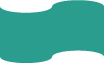 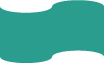 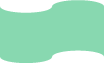 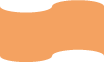 Câu số 2
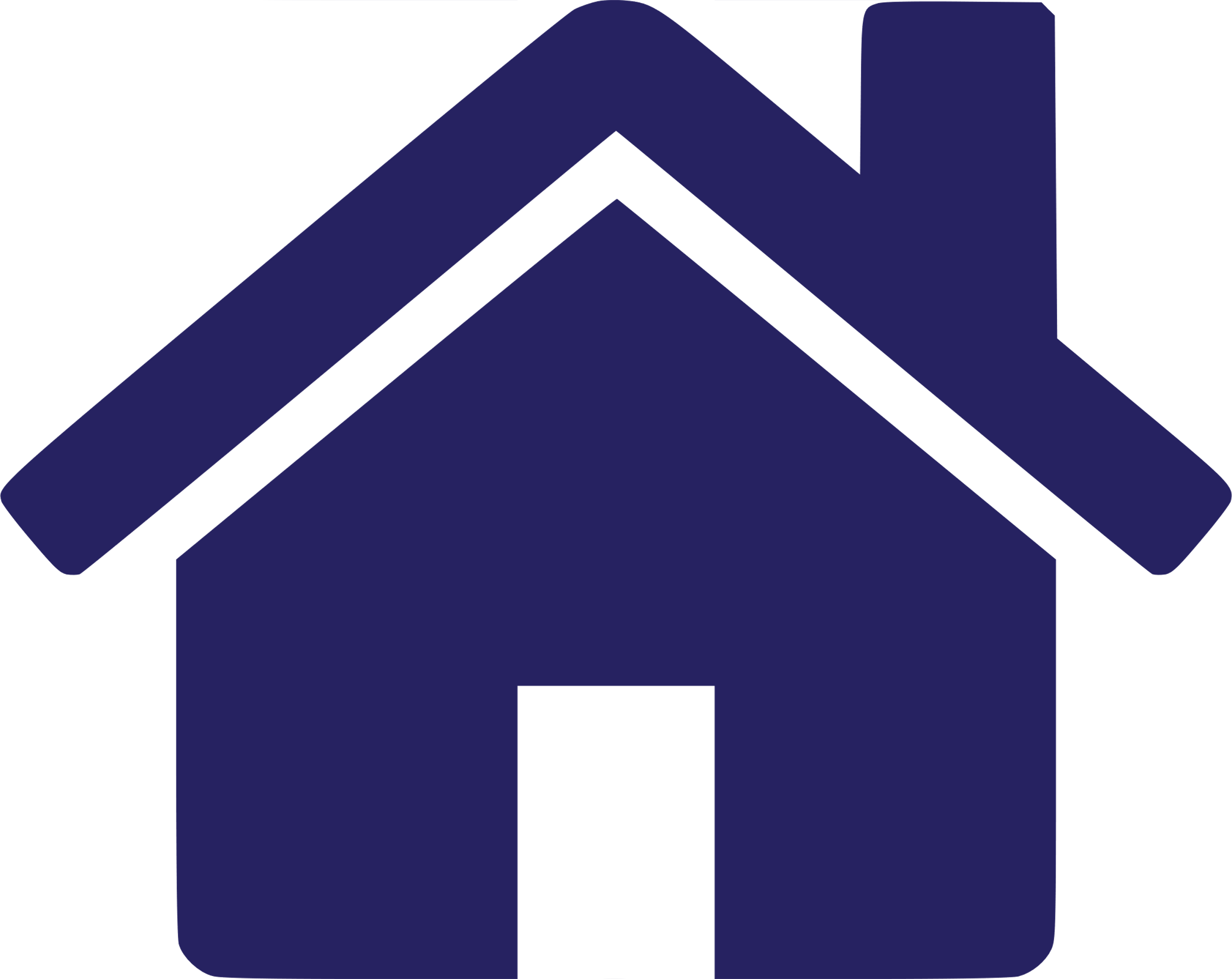 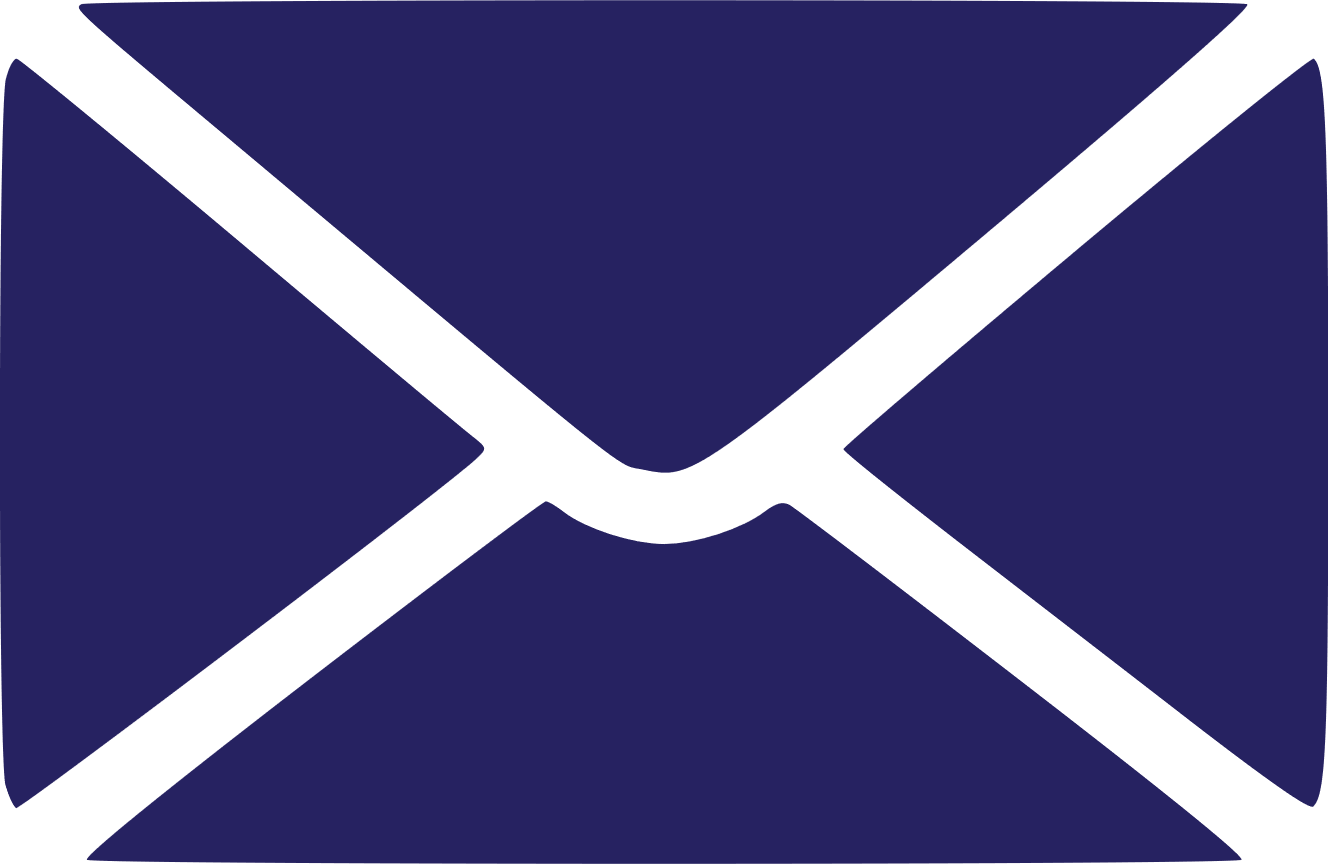 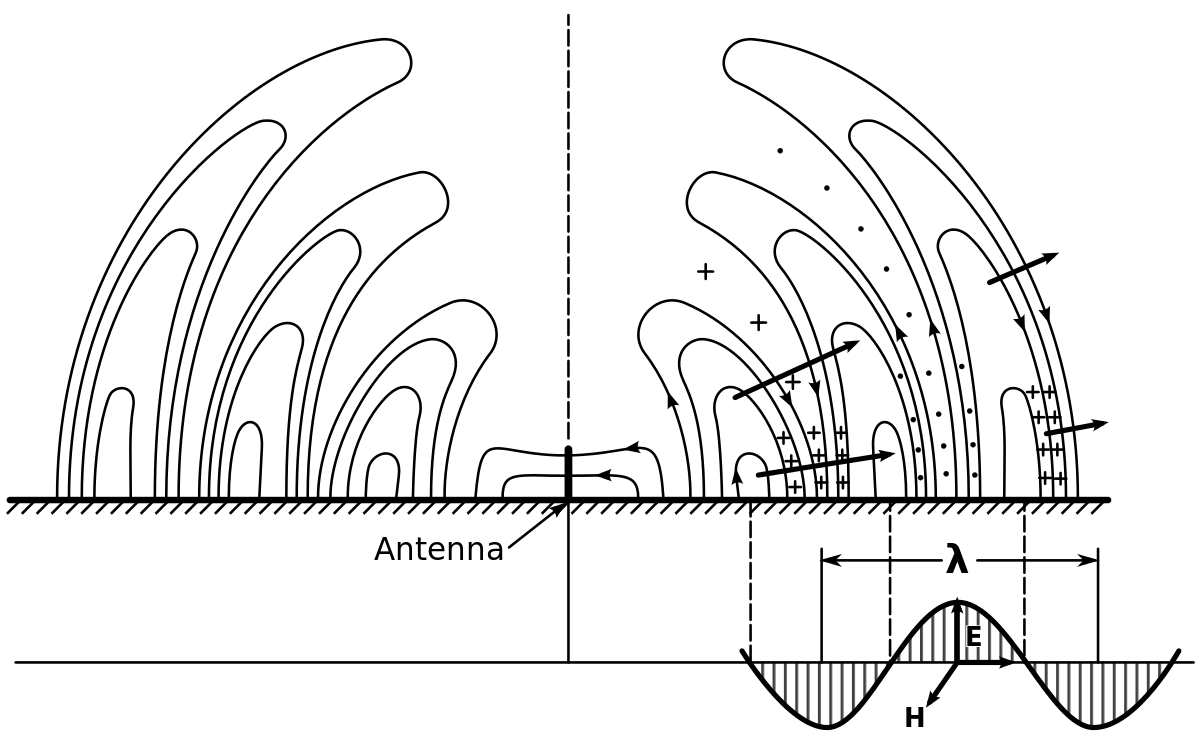 Sóng vô tuyến không bị phản xạ ở tầng điện li là sóng___
Đây là gì?
n
g
ự
ắ
c
n
c
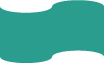 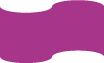 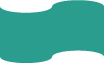 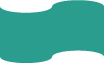 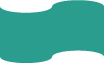 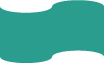 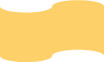 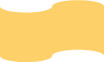 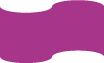 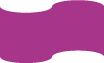 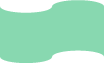 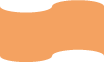 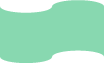 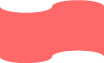 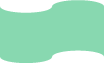 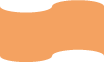 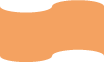 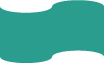 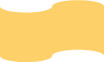 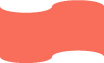 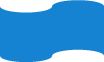 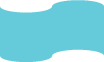 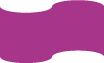 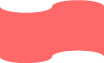 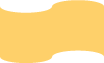 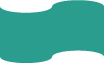 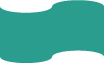 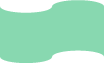 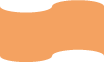 Câu số 3
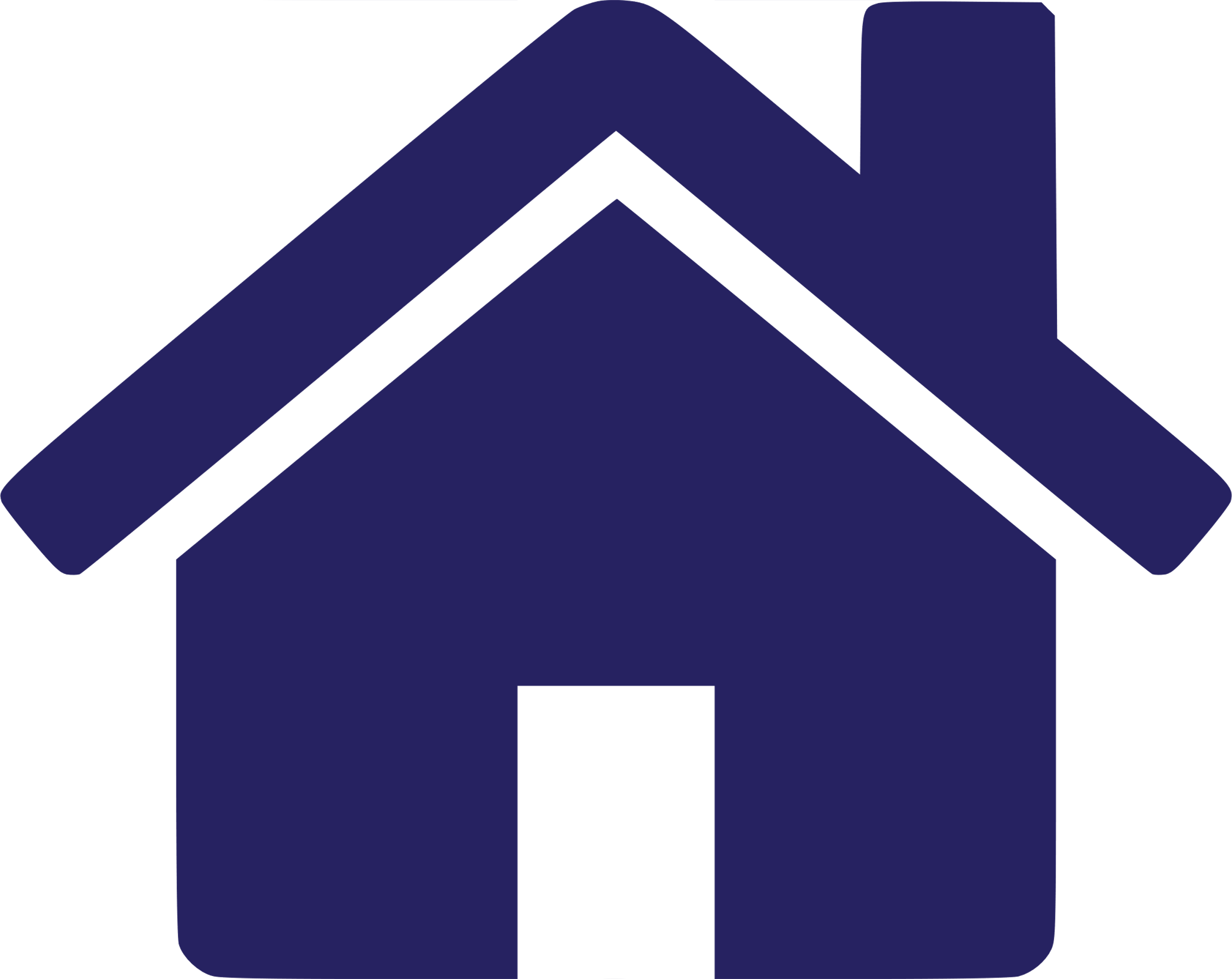 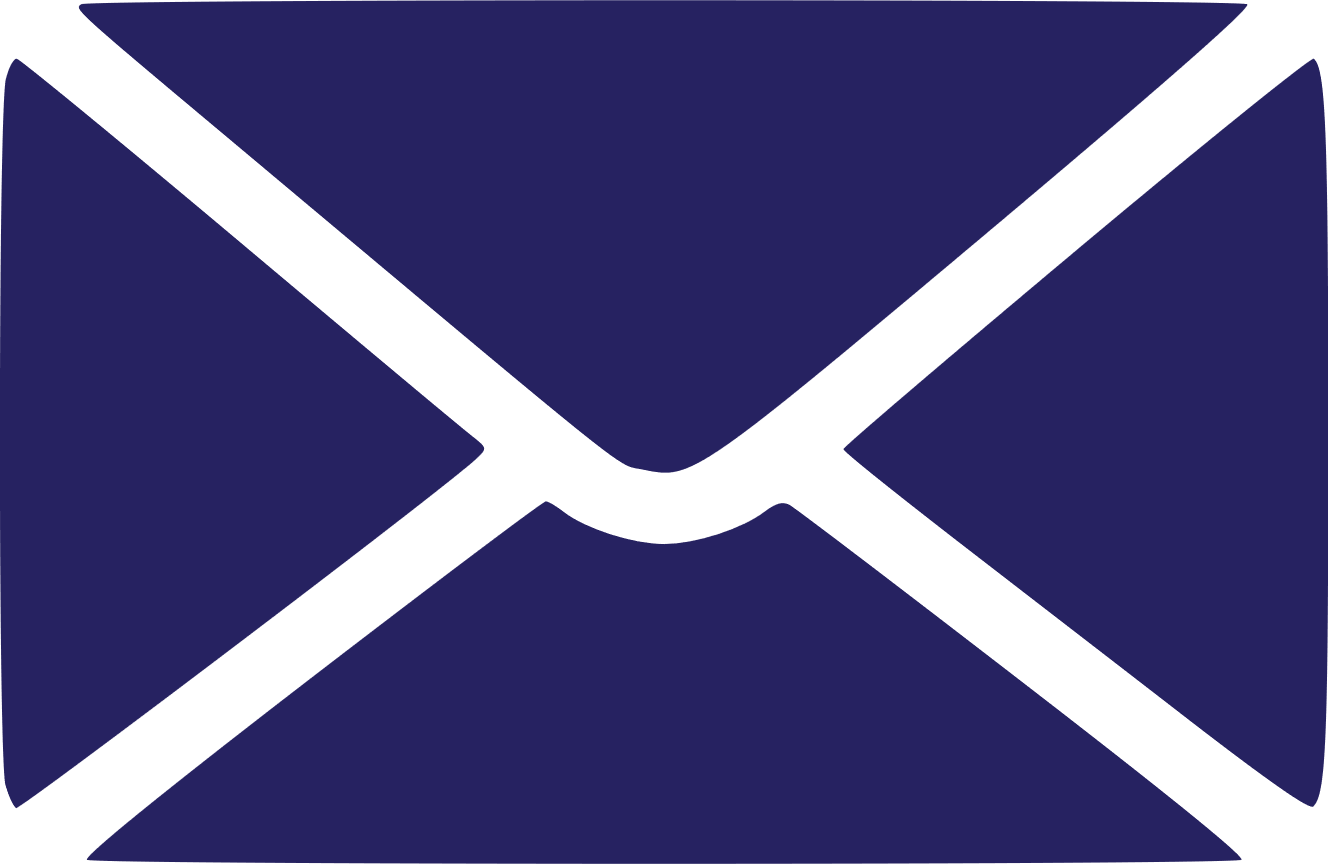 ___ là sóng điện từ không nhìn thấy có bước sóng ngắn hơn bước sóng nằm trong khoảng từ 10nm đến 400nm.
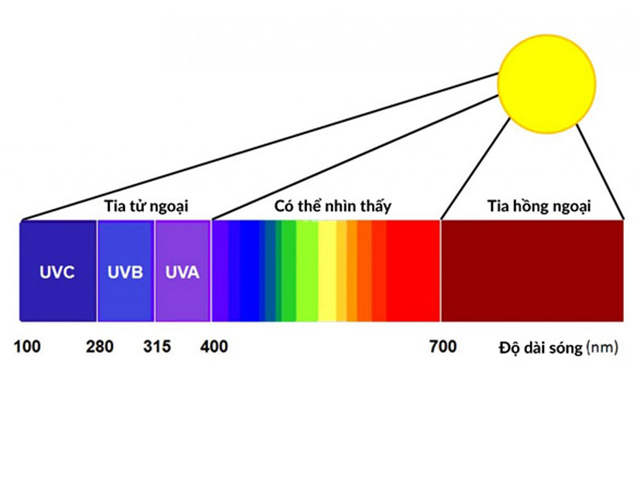 Đây là gì?
ạ
o
i
g
ử
i
n
t
t
a
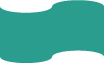 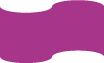 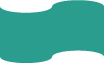 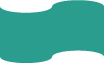 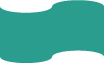 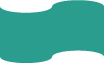 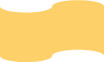 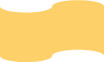 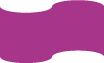 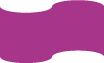 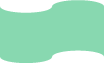 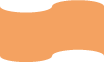 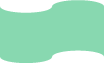 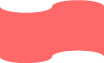 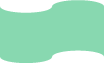 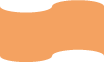 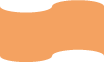 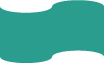 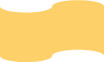 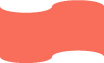 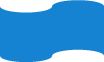 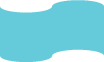 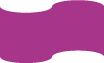 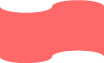 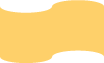 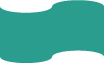 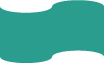 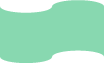 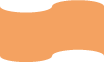 Câu số 4
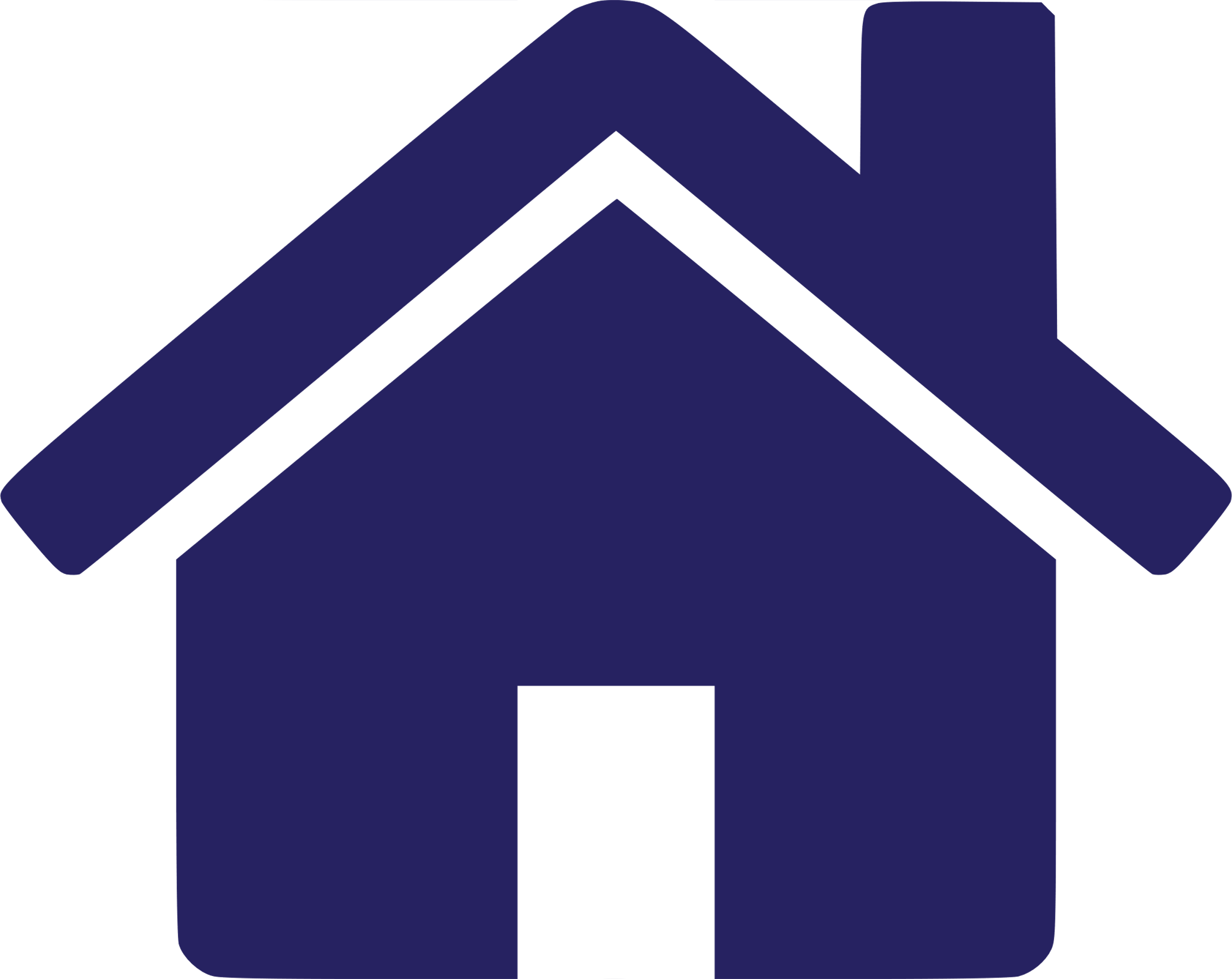 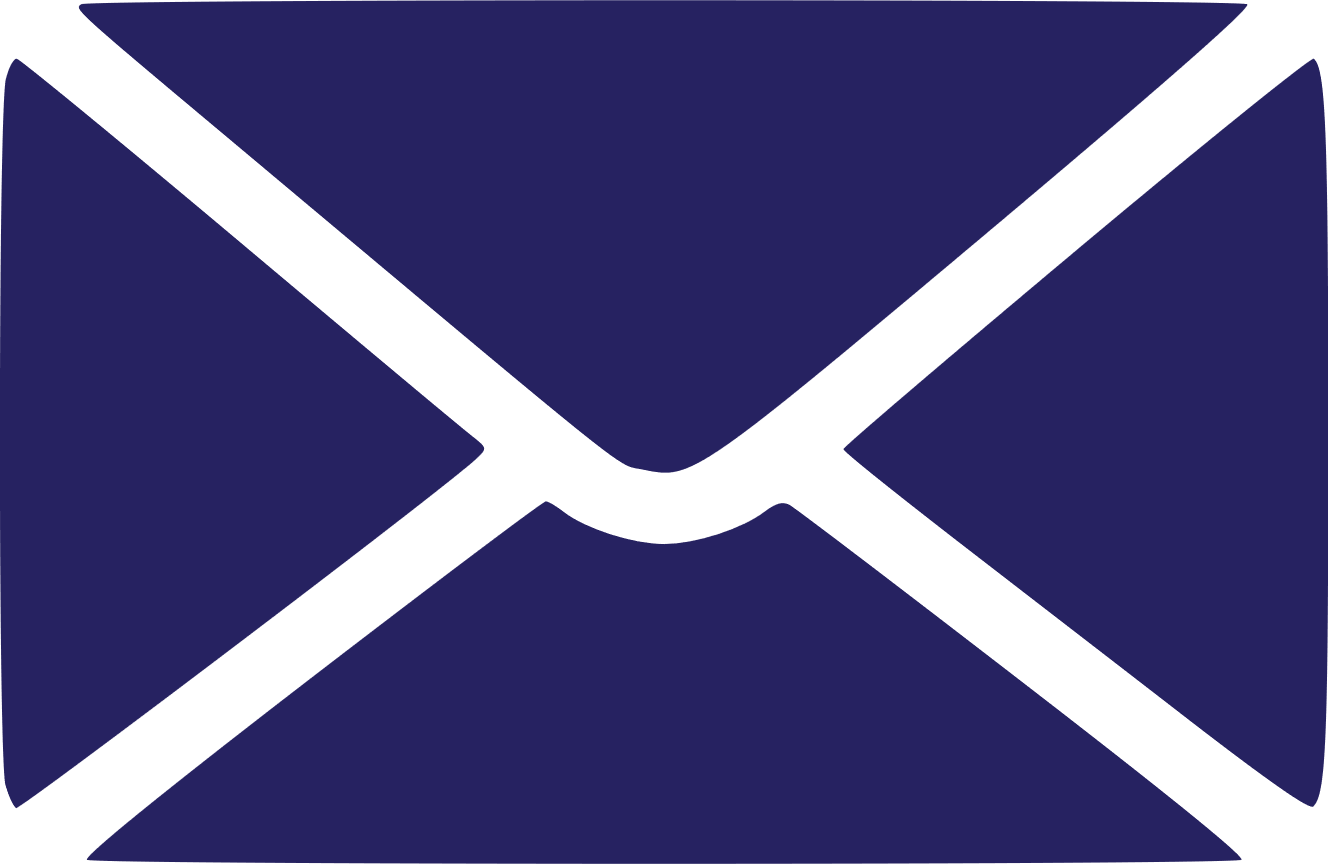 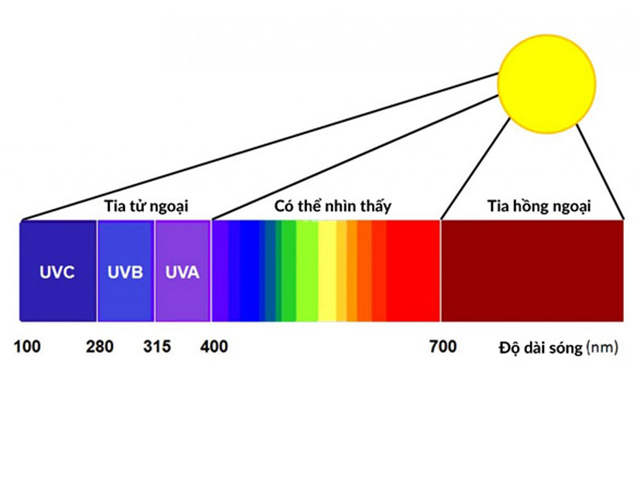 Tia hồng ngoại có kí hiệu là gì?
Đây là gì?
r
i
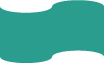 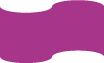 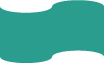 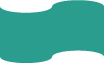 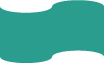 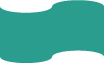 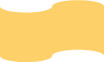 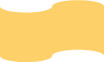 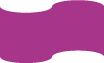 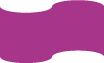 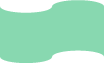 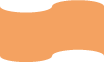 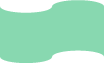 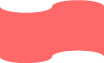 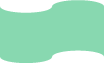 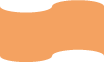 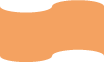 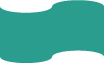 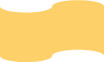 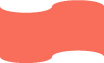 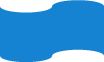 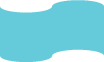 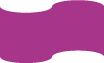 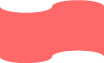 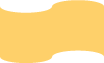 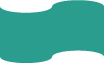 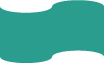 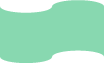 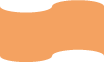 Câu số 5
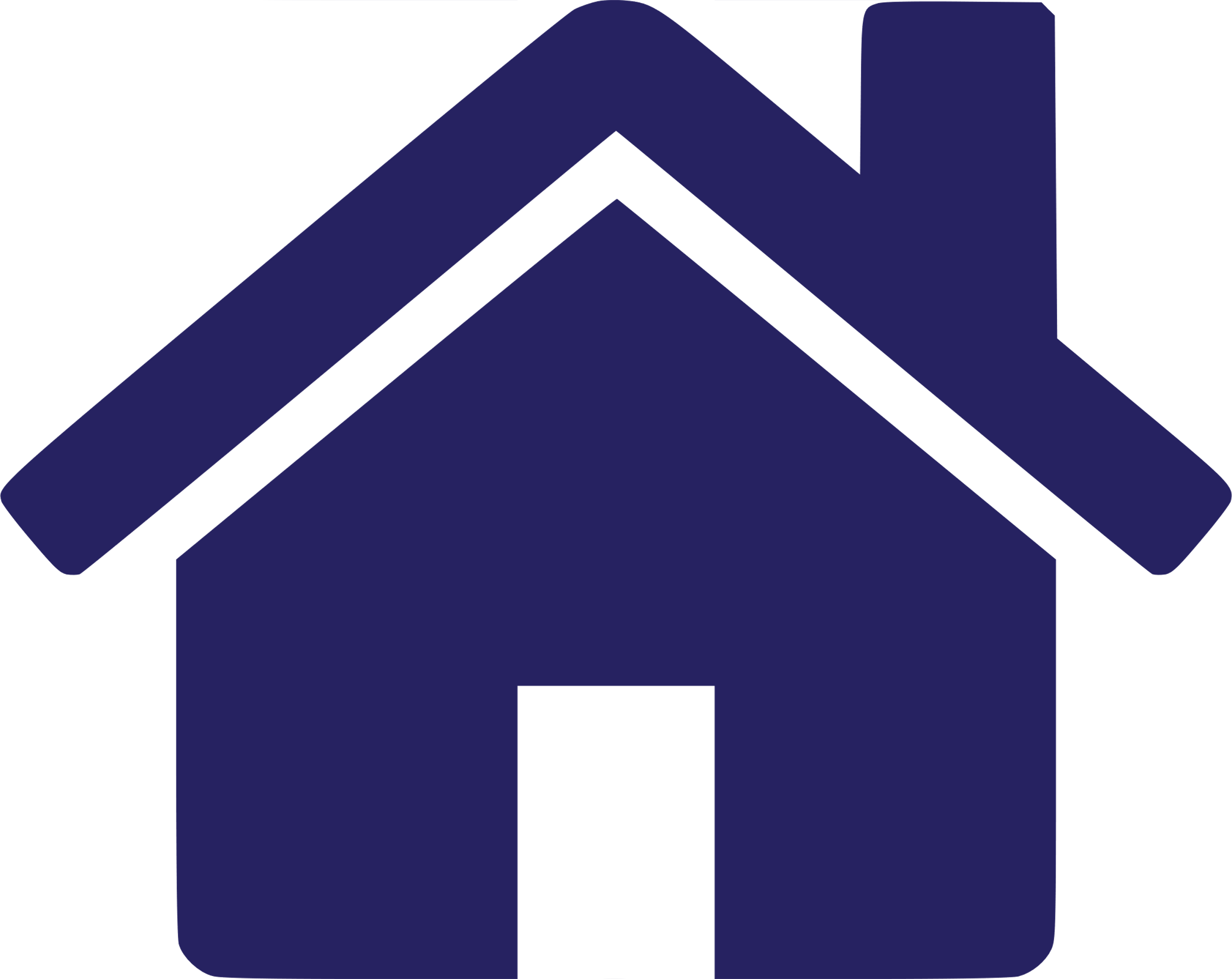 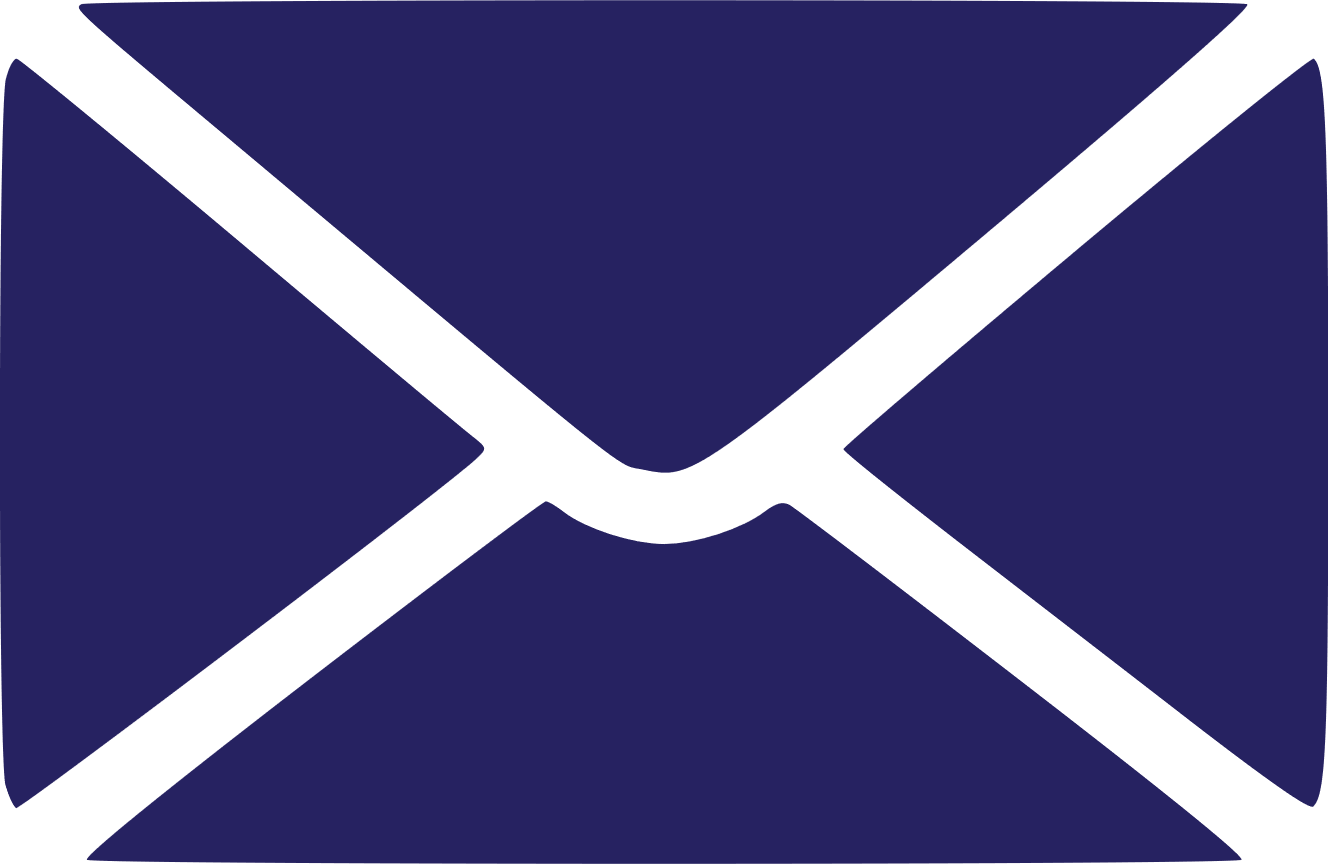 Phạm vi bước sóng từ 1mm đến 100km là của sóng nào?
Đây là gì?
u
v
ô
t
y
ế
n
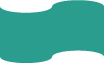 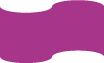 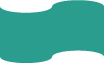 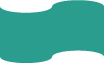 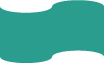 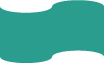 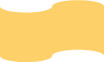 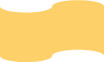 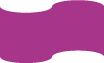 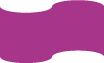 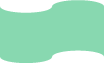 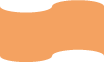 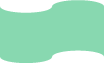 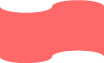 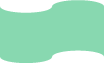 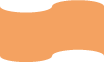 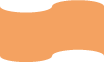 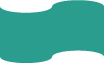 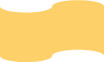 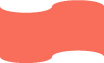 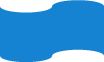 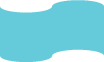 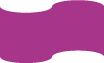 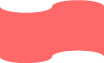 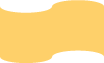 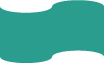 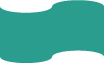 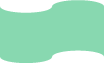 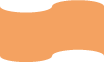 Câu số 6
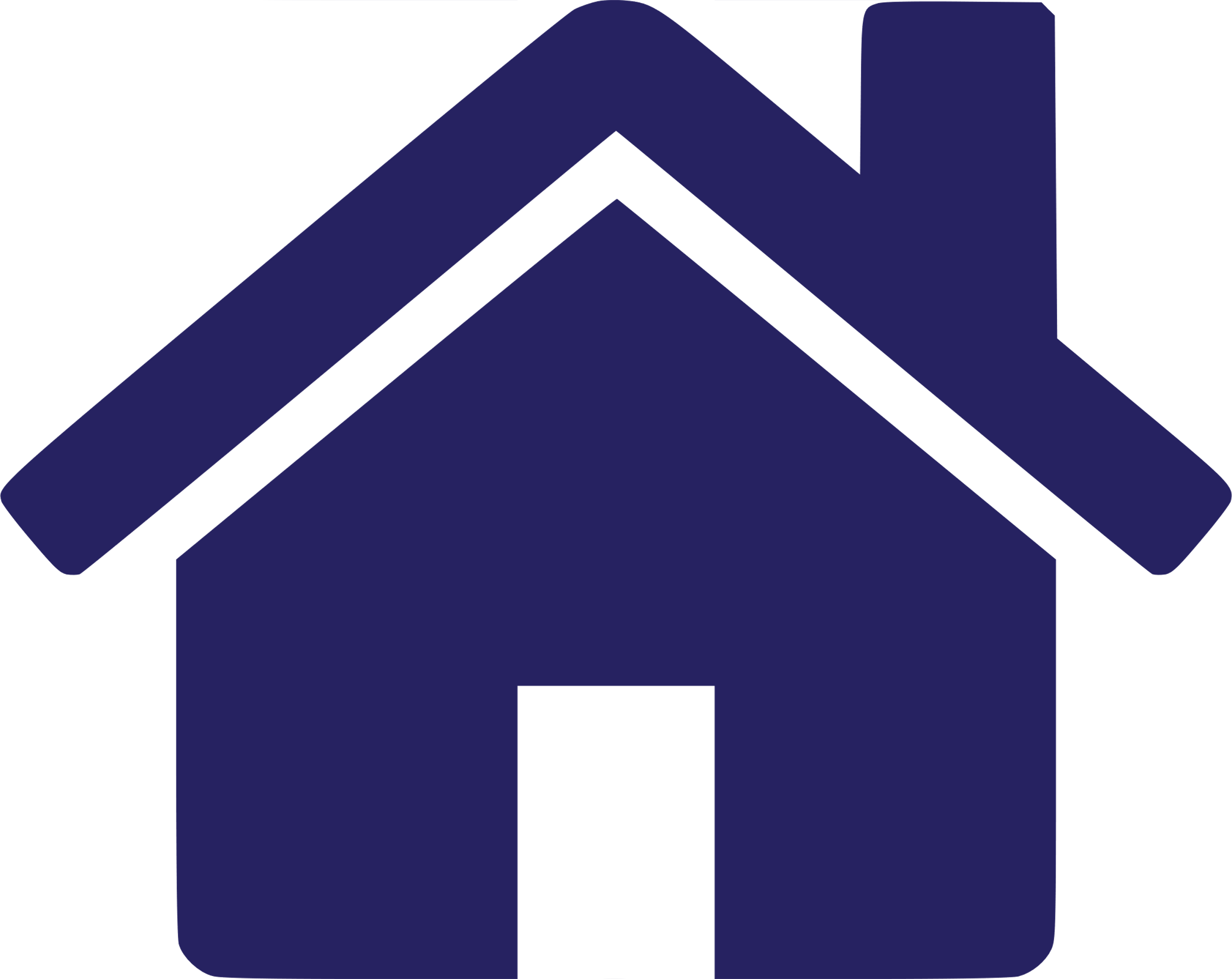 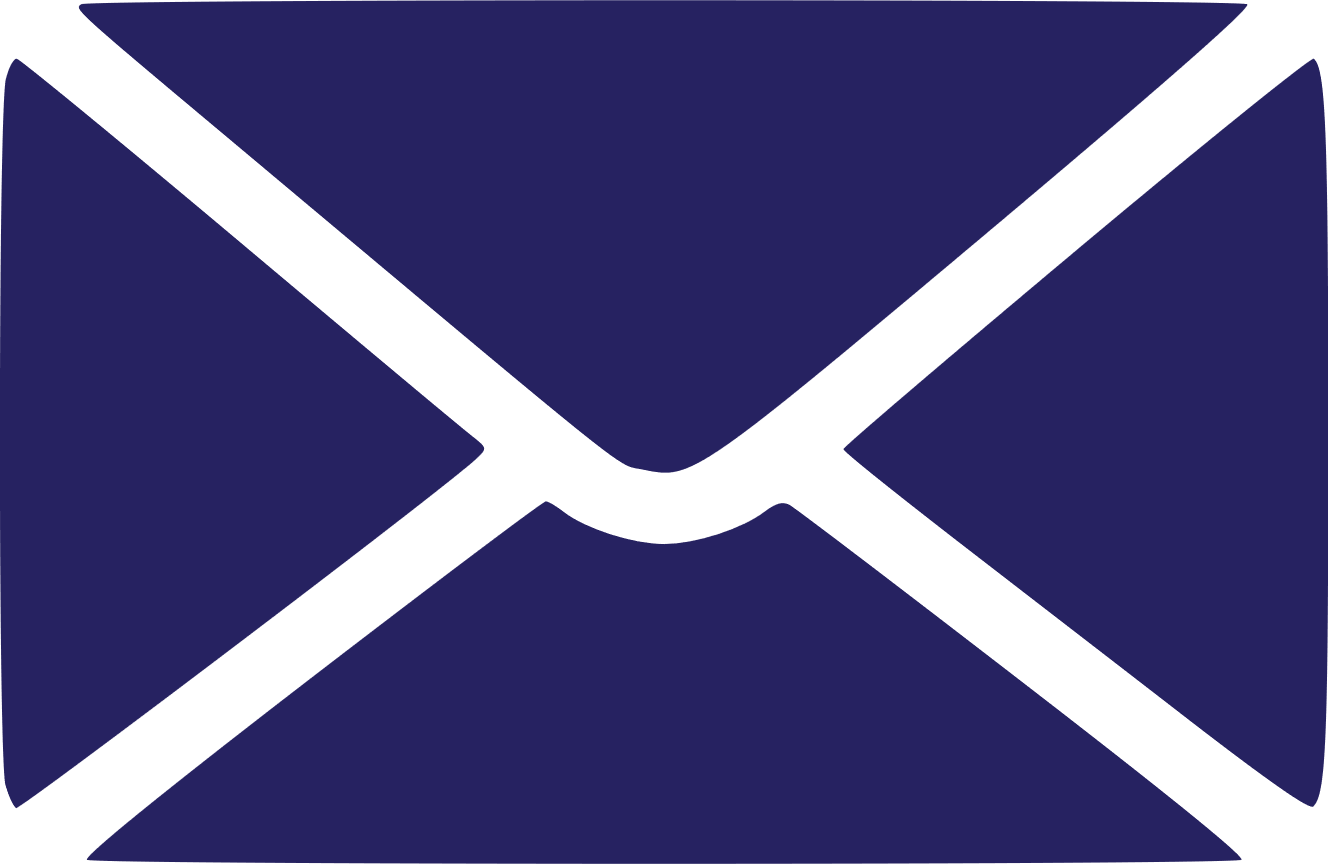 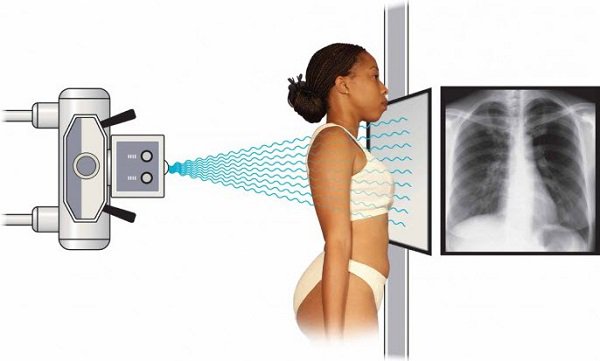 Tia X hay còn được gọi là tia gì?
Đây là gì?
ơ
r
n
n
h
e
g
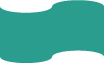 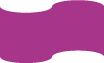 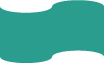 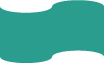 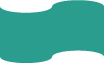 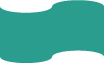 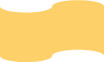 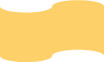 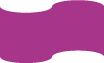 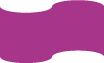 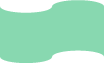 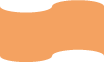 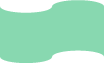 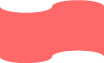 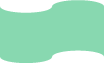 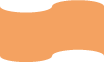 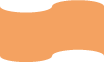 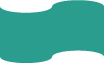 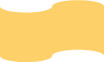 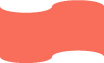 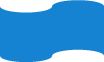 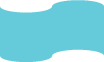 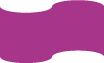 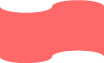 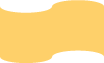 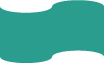 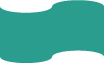 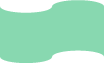 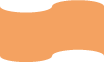 Câu số 7
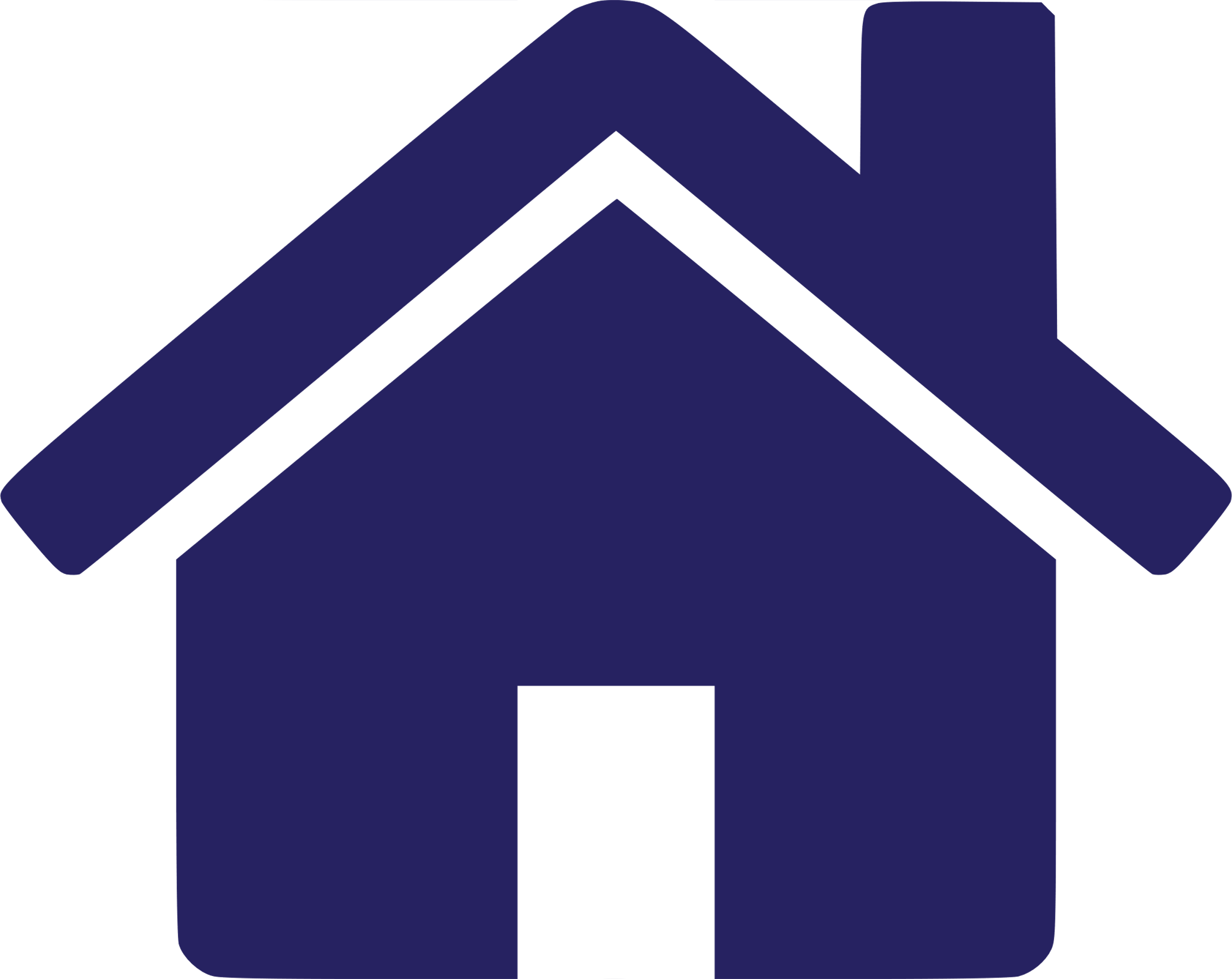 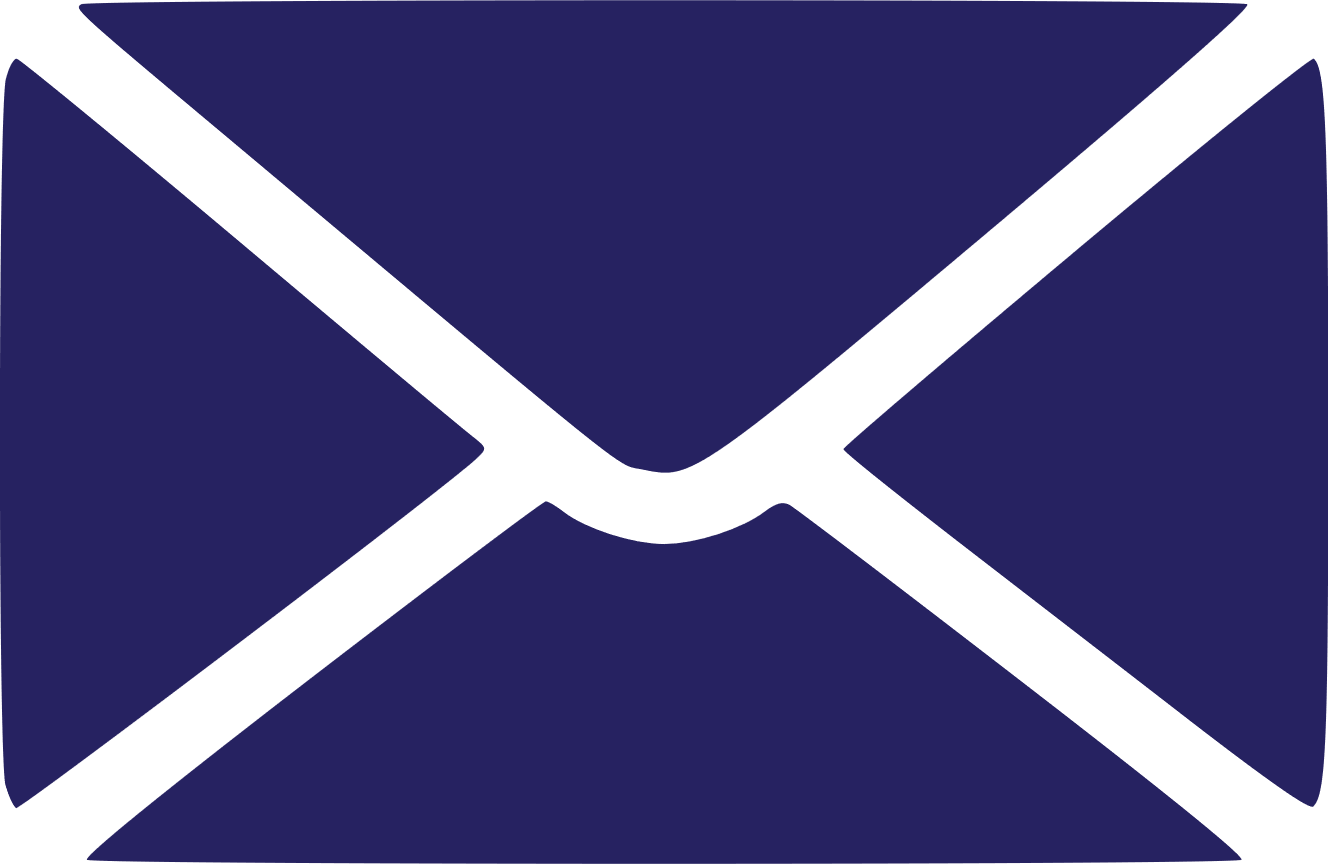 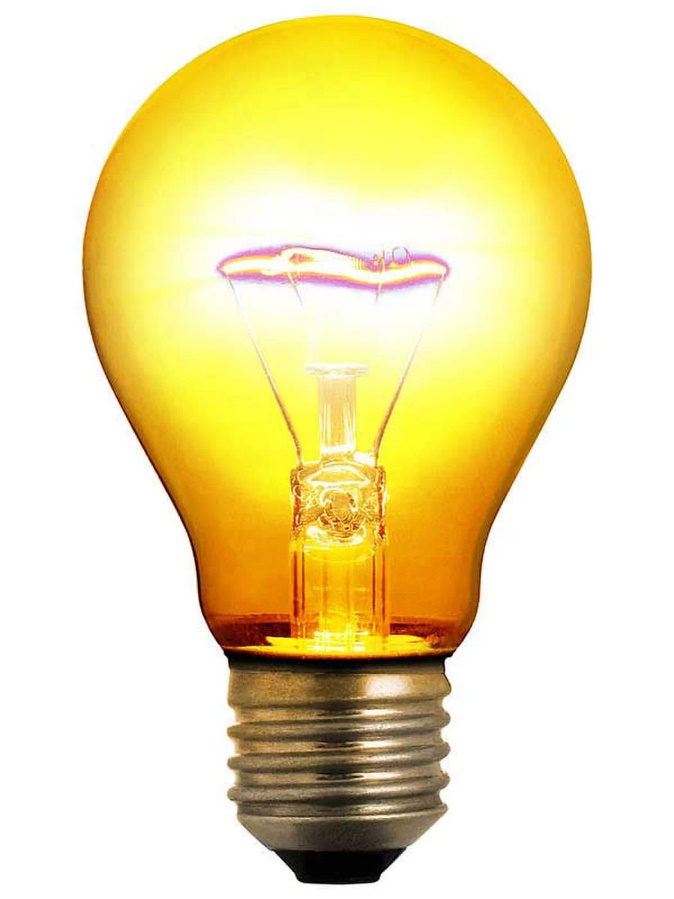 Bóng đèn dây tóc có thể phát ra được tia___.
Đây là gì?
n
ạ
i
h
n
ồ
g
g
o
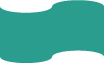 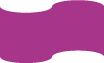 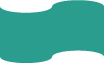 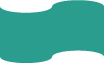 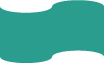 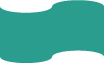 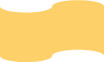 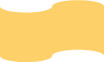 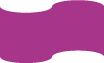 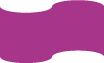 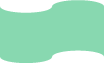 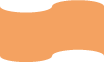 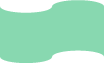 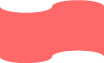 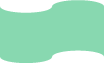 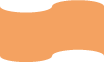 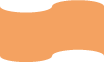 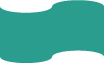 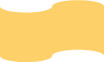 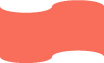 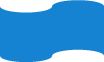 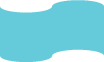 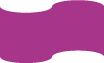 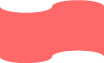 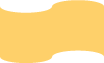 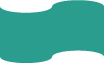 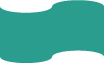 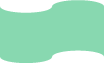 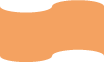 Câu số 8
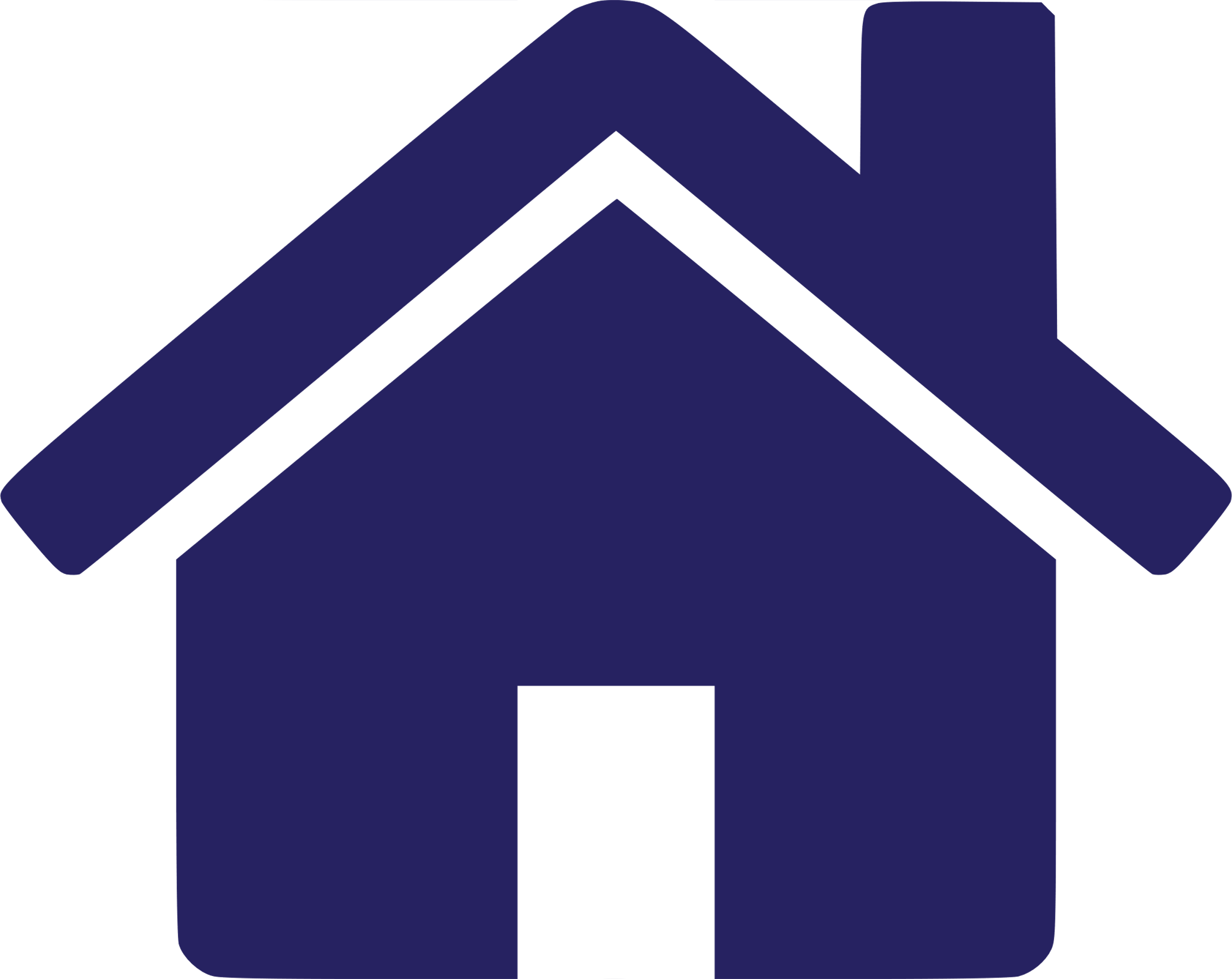 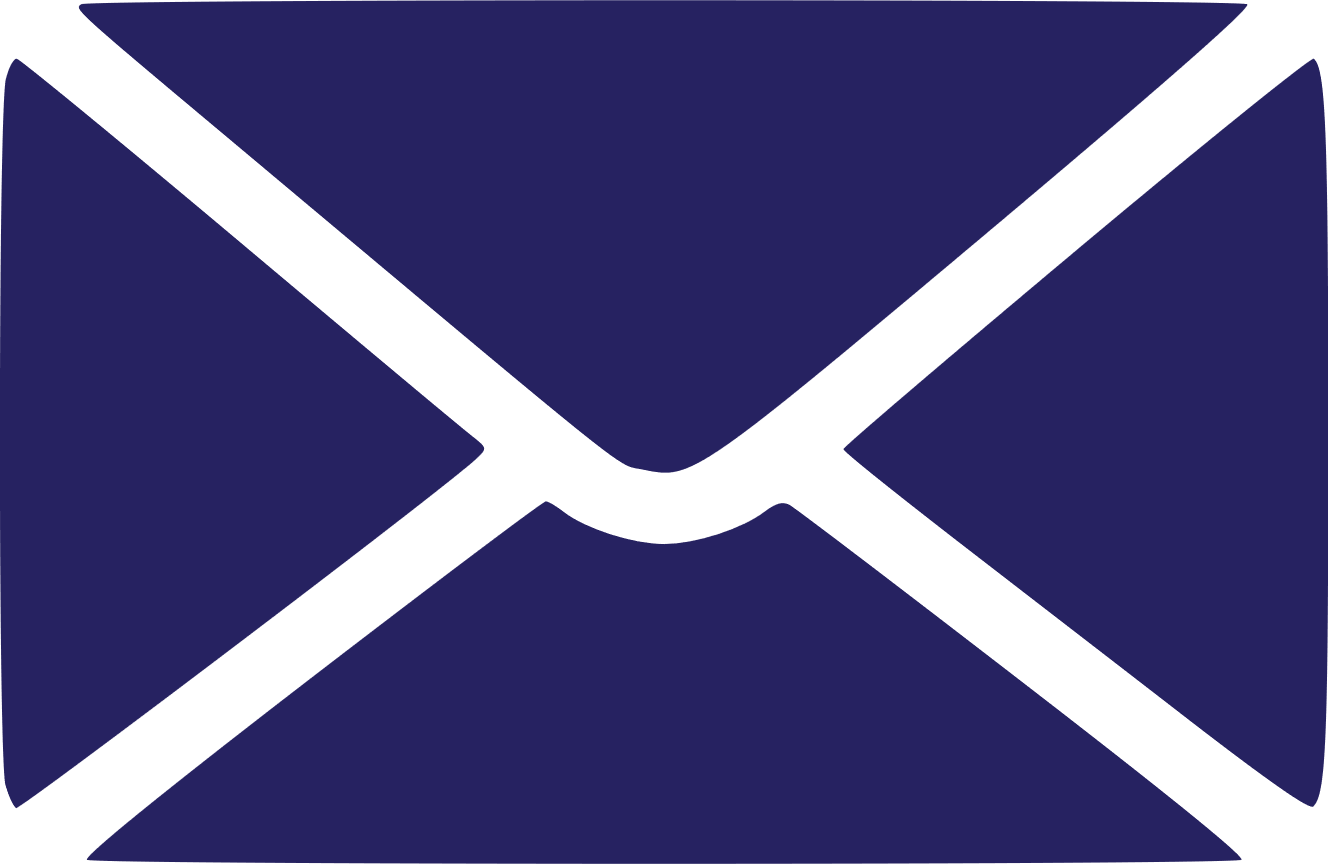 Tia có bước sóng nhỏ nhất trong thang sóng điện từ là tia nào?
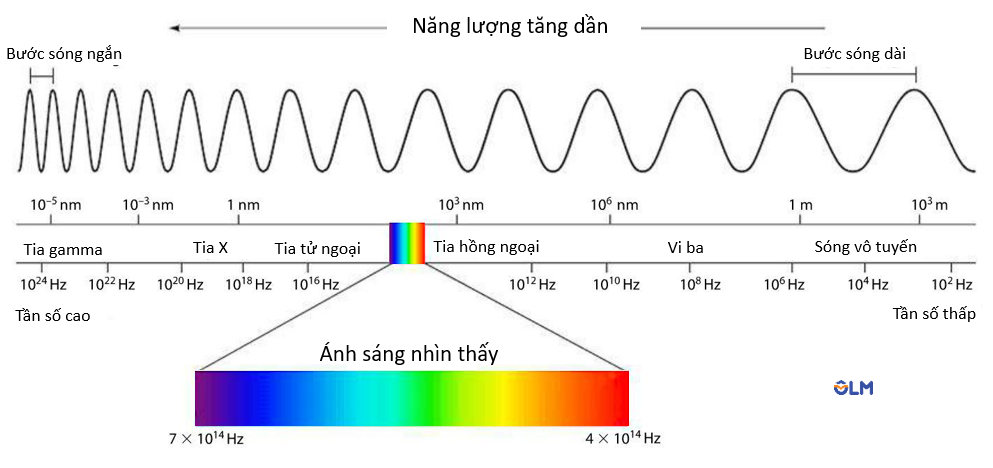 Đây là gì?
m
a
g
a
m
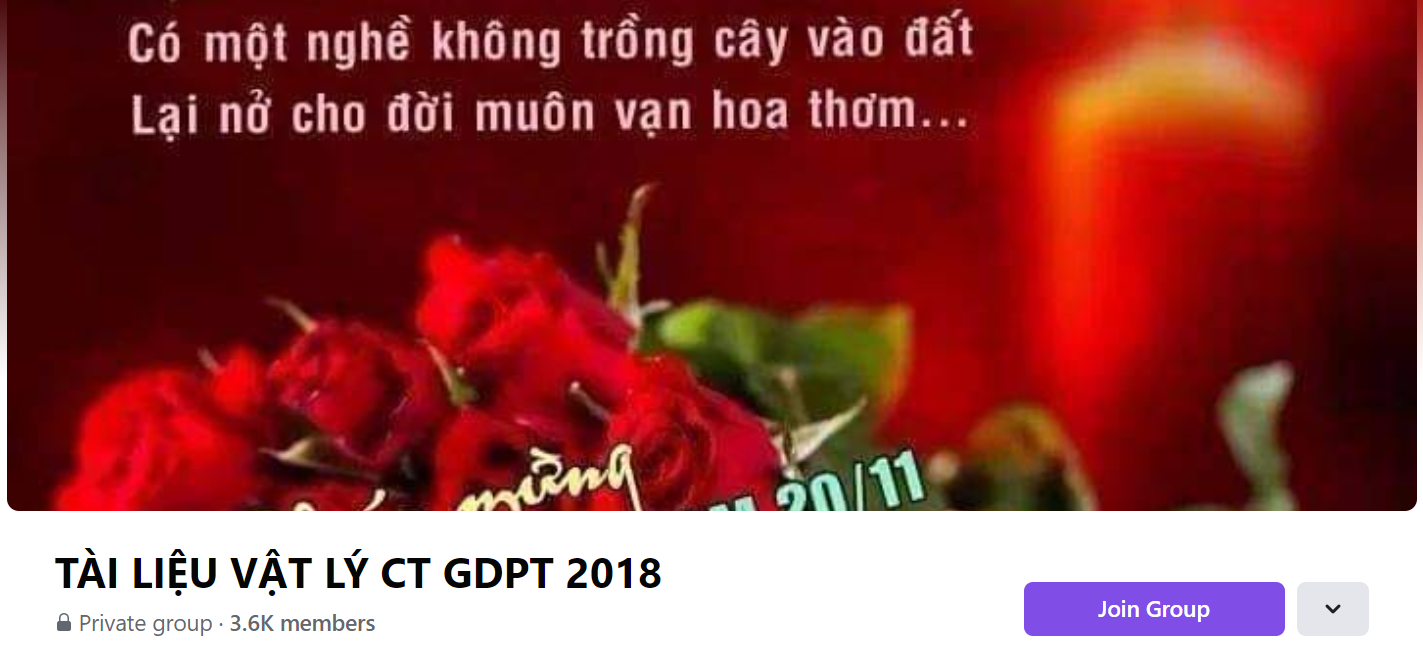 SƯU TẦM: ĐOÀN VĂN DOANH, NAM TRỰC, NAM ĐỊNH
LINK NHÓM DÀNH CHO GV BỘ MÔN VẬT LÝ TRAO ĐỔI TÀI LIỆU VÀ CHUYÊN MÔN CT 2018
https://www.facebook.com/groups/299257004355186